CHÀO MỪNG CÁC CON
ĐẾN VỚI TIẾT HỌC
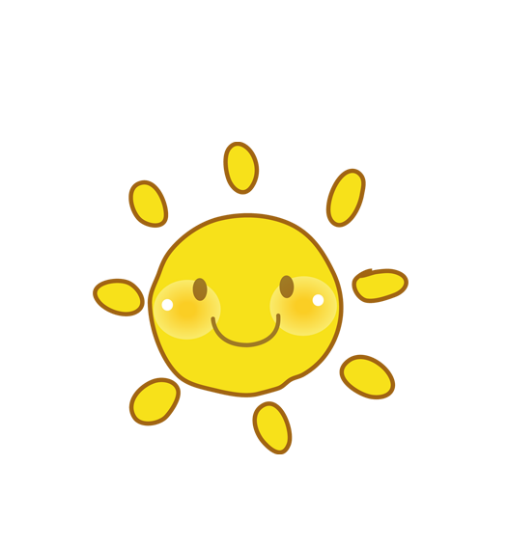 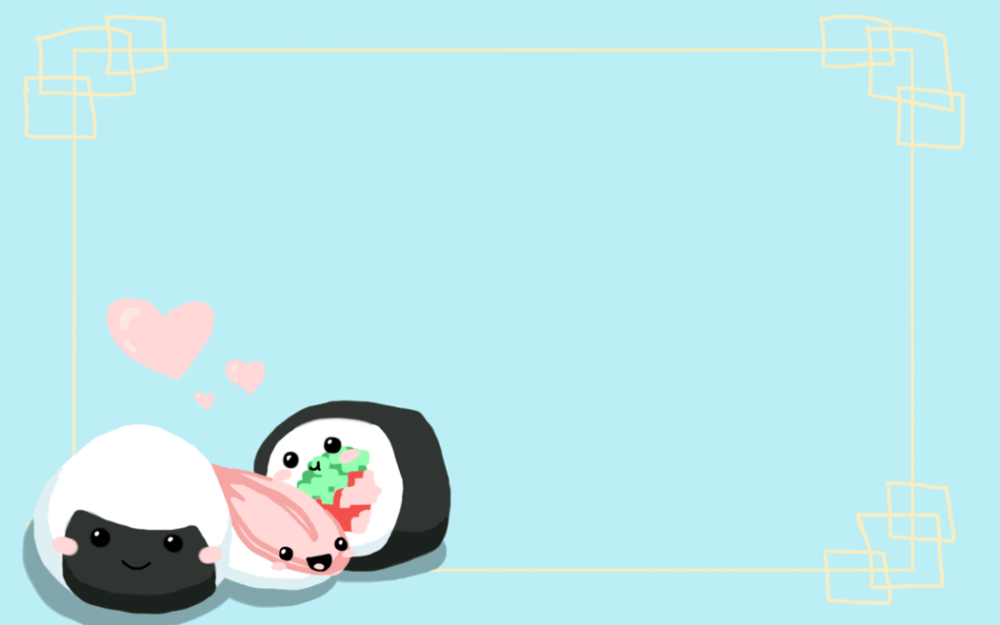 Toán
Em ôn lại những gì đã học (52)
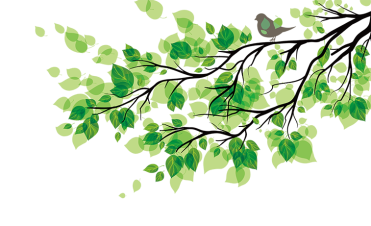 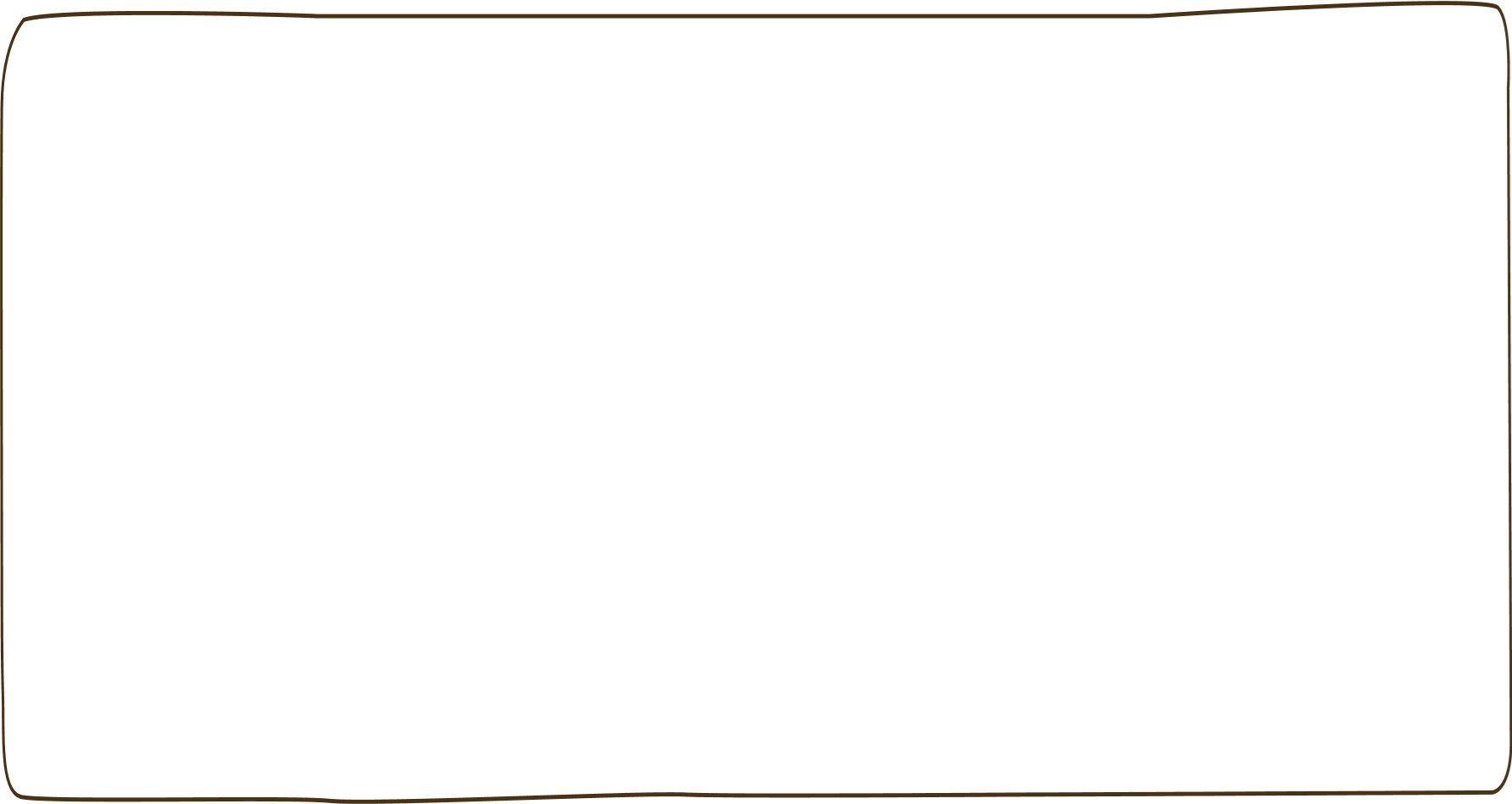 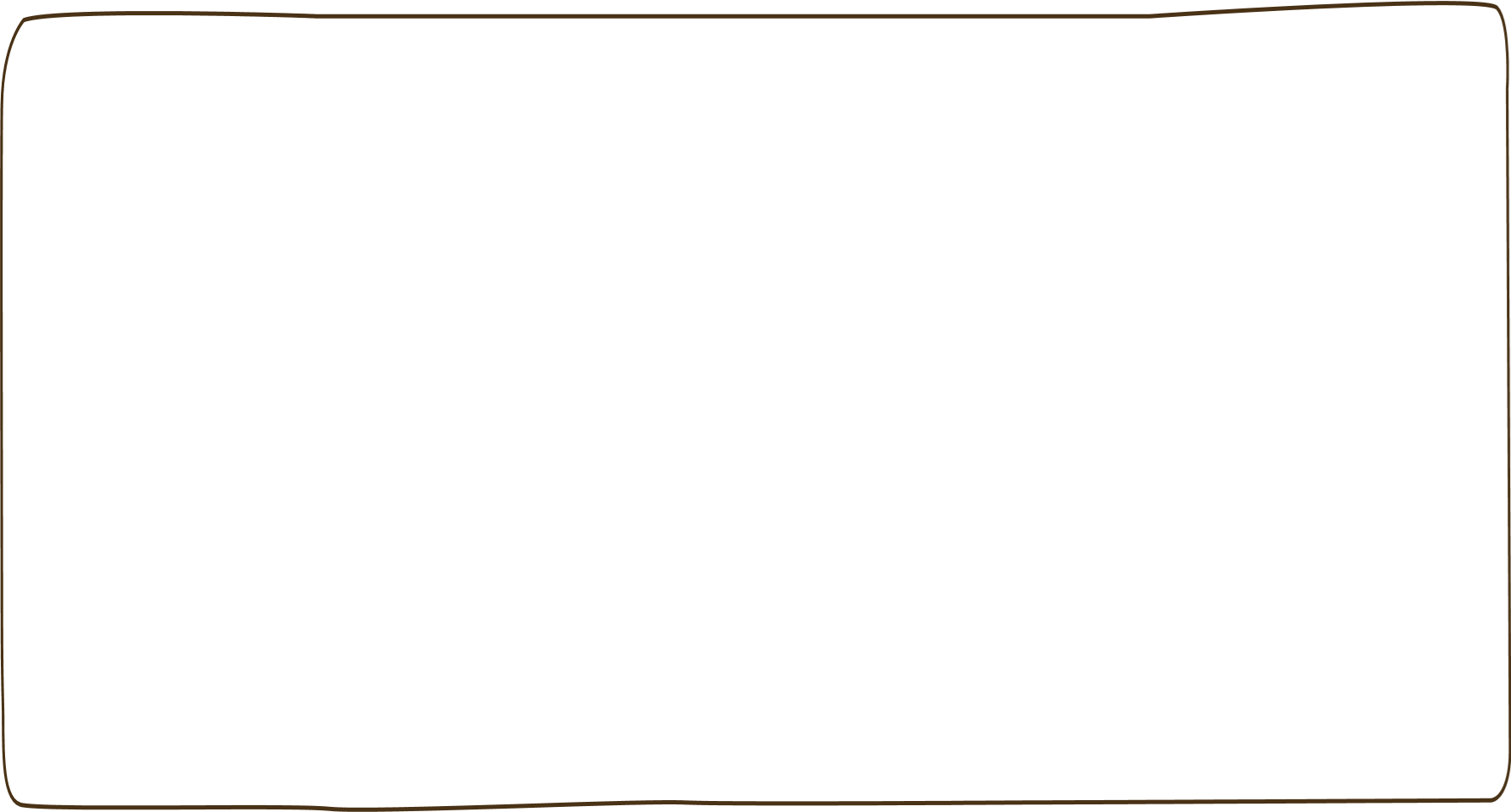 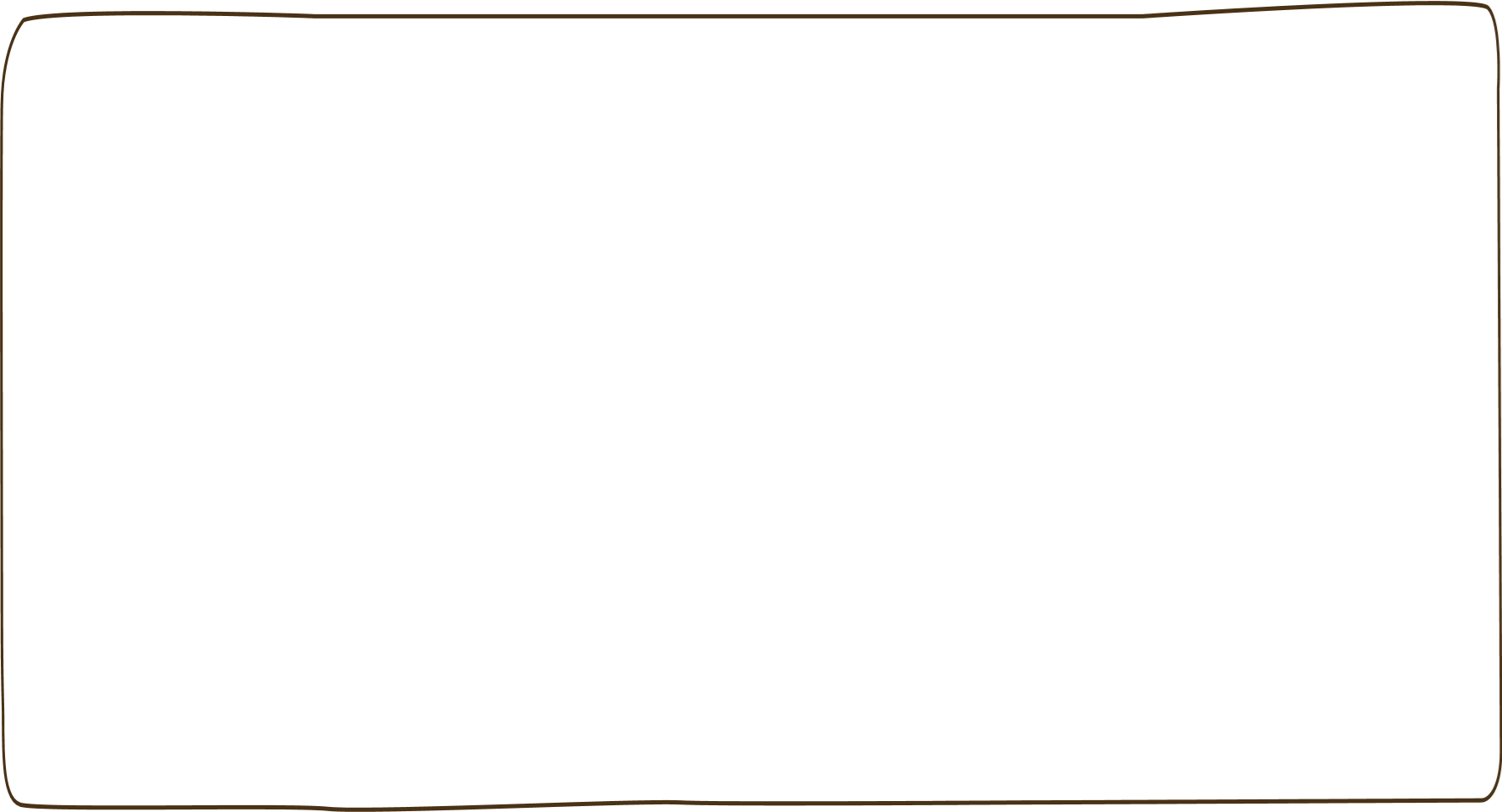 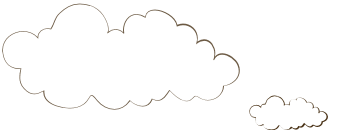 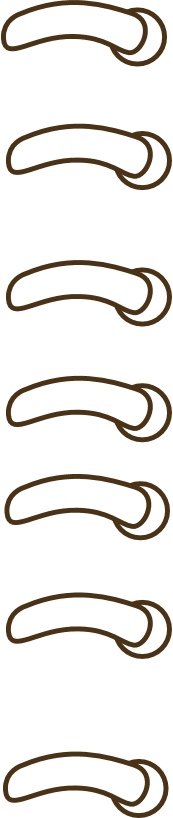 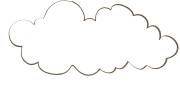 Yêu cầu cần đạt
Rèn luyện kĩ năng về cộng, trừ (có nhớ) trong phạm vi 20.
Liên hệ kiến thức đã học vào giải quyết một số tình huống thực tế.
- Phát triển các năng lực toán học.
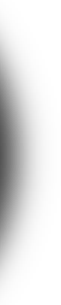 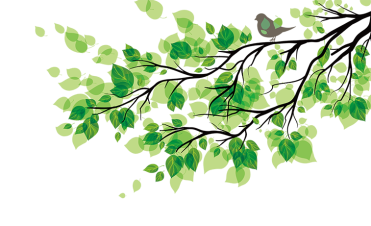 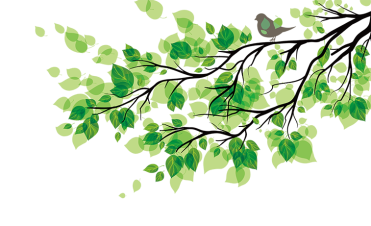 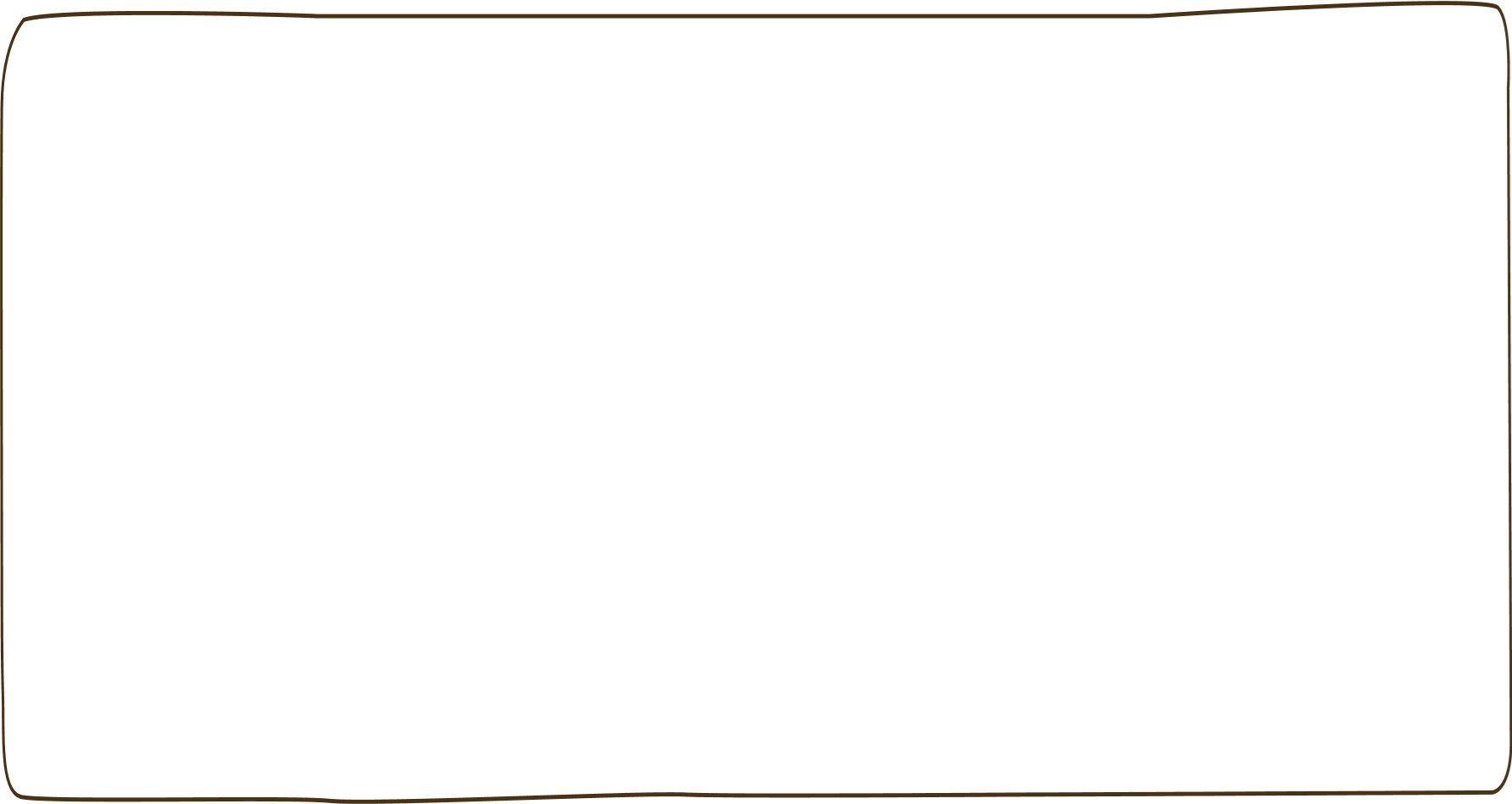 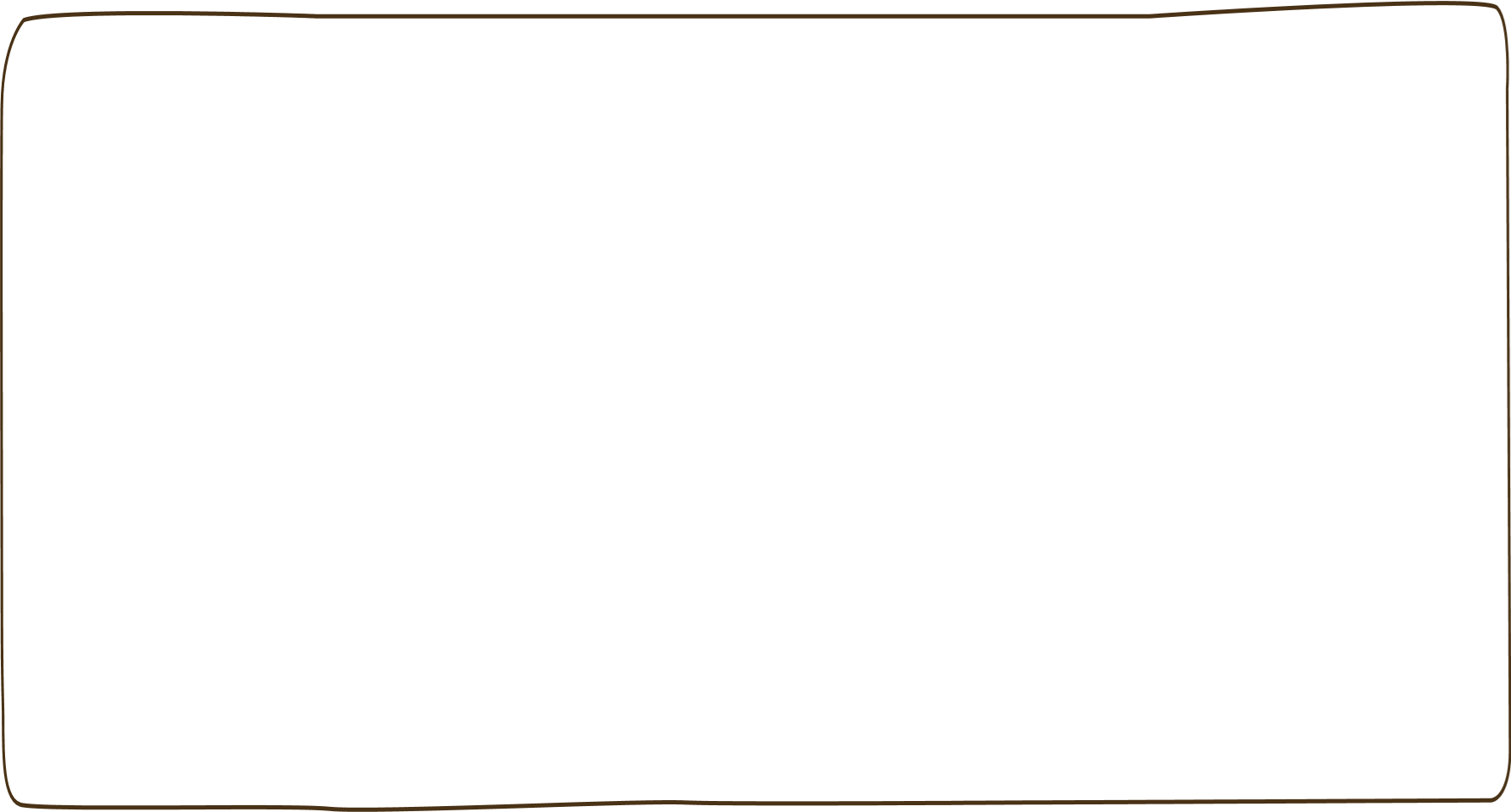 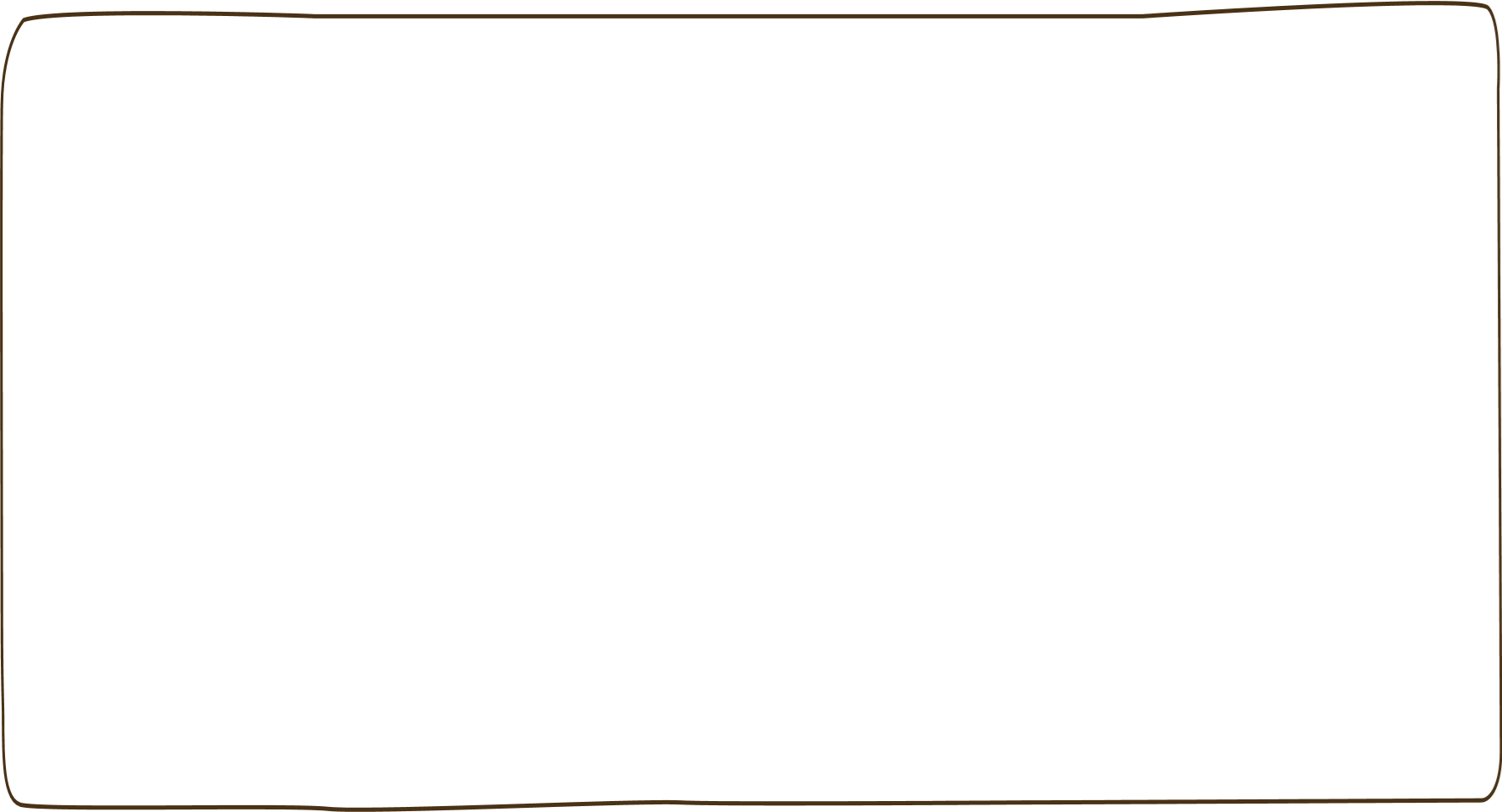 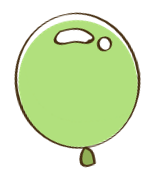 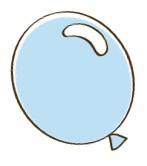 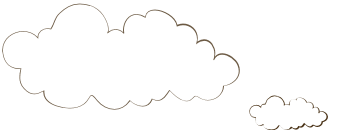 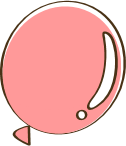 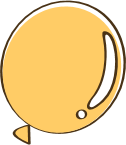 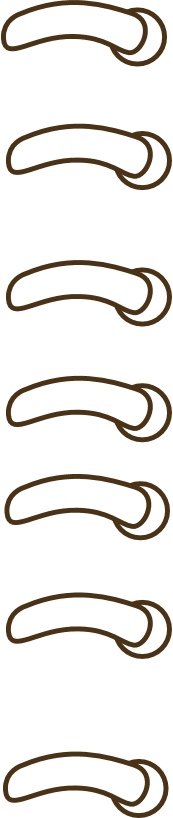 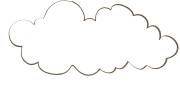 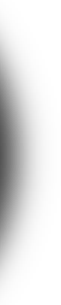 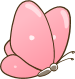 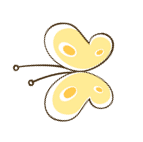 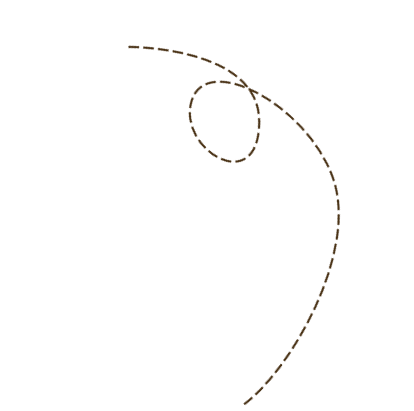 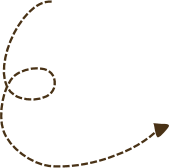 Khởi động
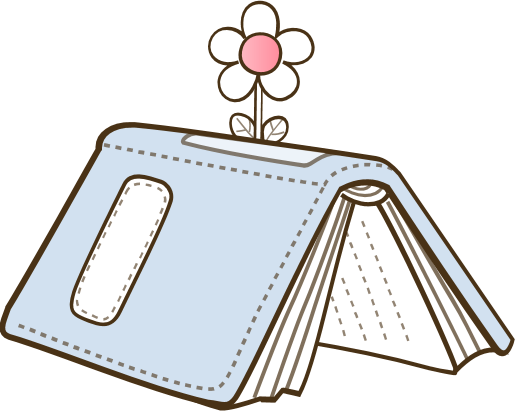 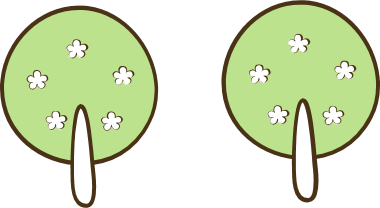 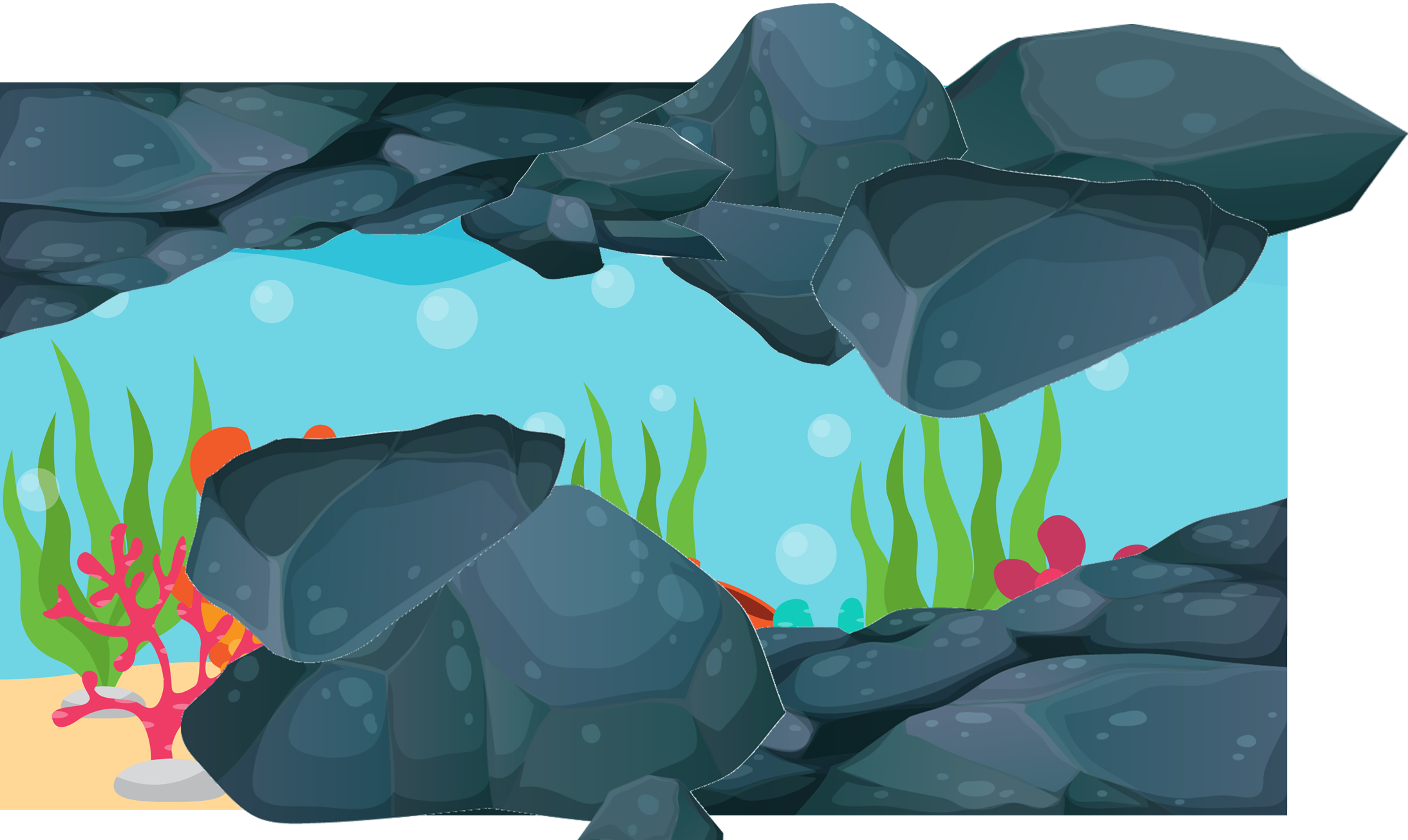 Cá con lạc đường
Chú cá Nê-mô vì mải chơi nên bị lạc đường. Các con giúp cá bố tìm Nê-mô bằng cách trả lời các câu hỏi. Mỗi câu, các con có 5 giây để suy nghĩ và đưa ra câu trả lời.
  - Với mỗi câu trả lời đúng, cá bố sẽ vượt qua được một chướng ngại vật. 
  - Với câu trả lời chưa chính xác, quyền trả lời sẽ được chuyển sang bạn khác.
Chúc các con thành công!
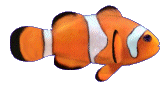 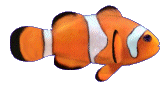 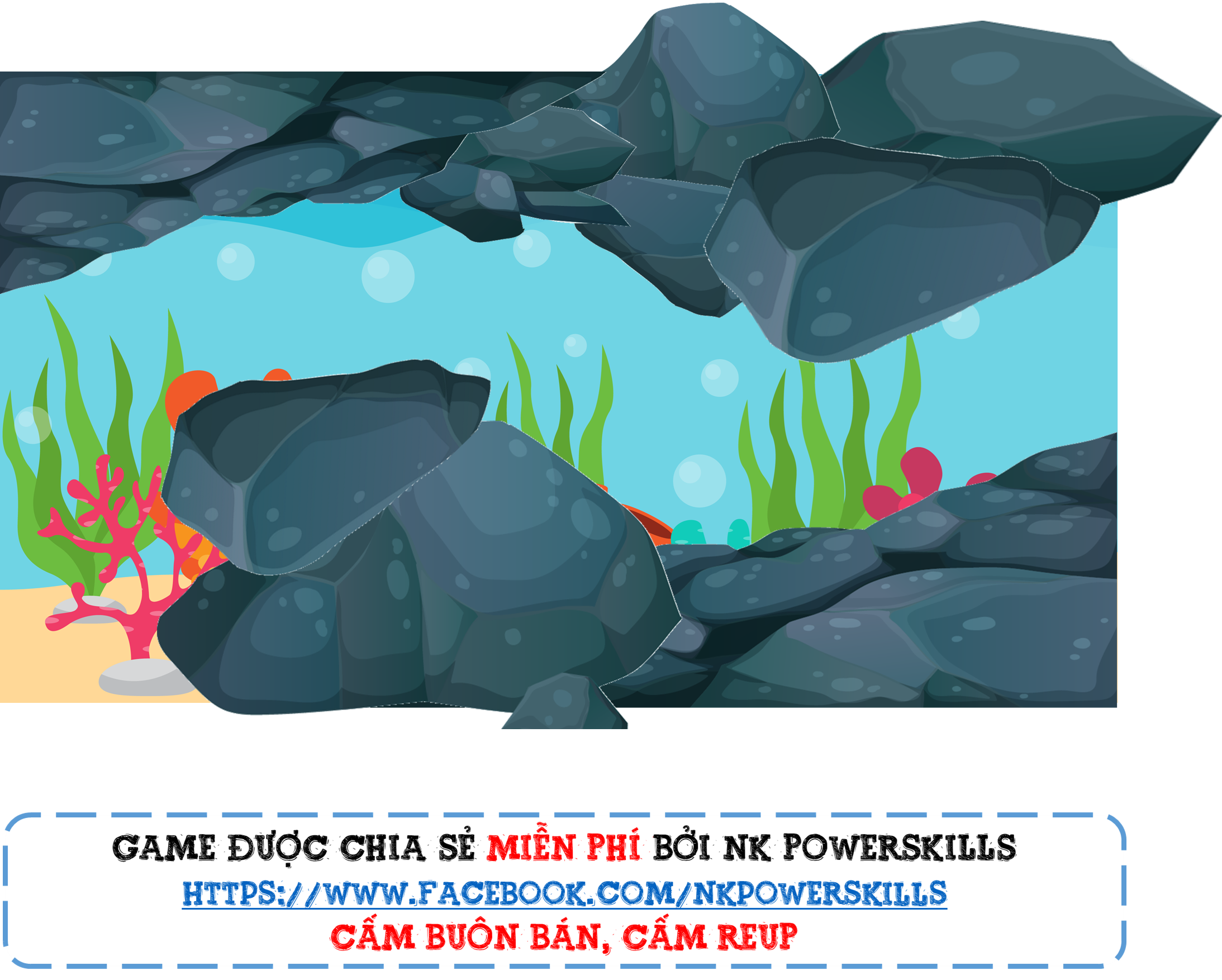 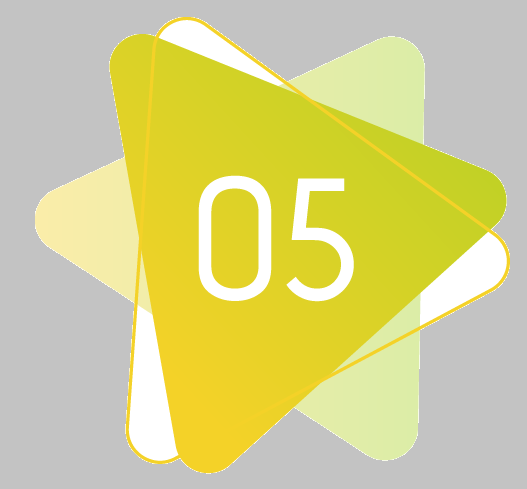 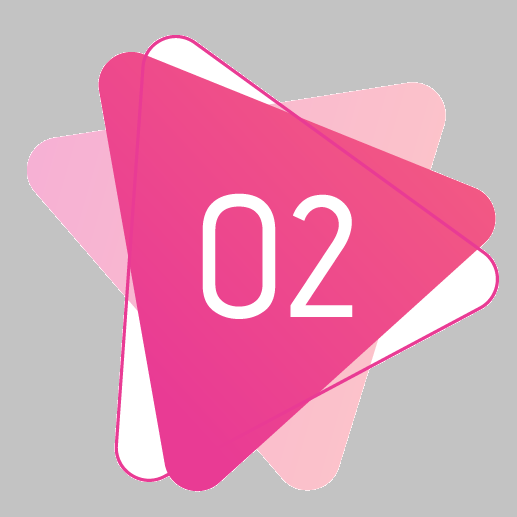 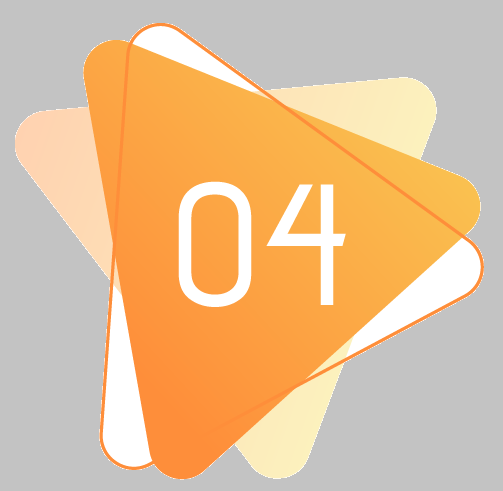 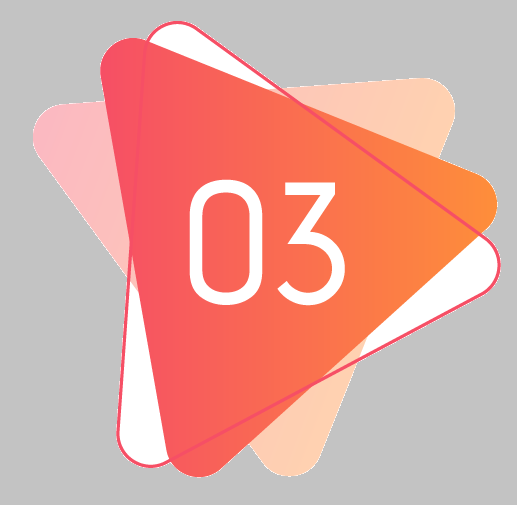 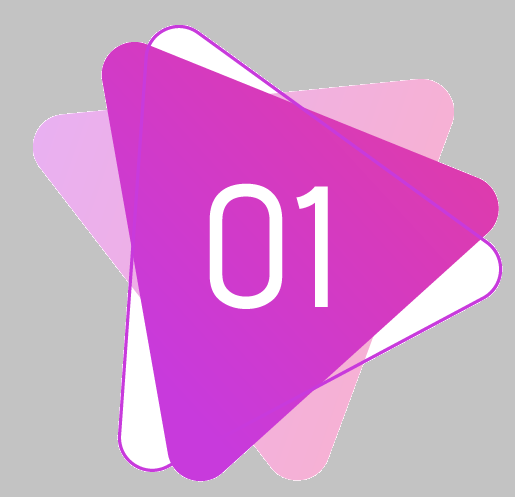 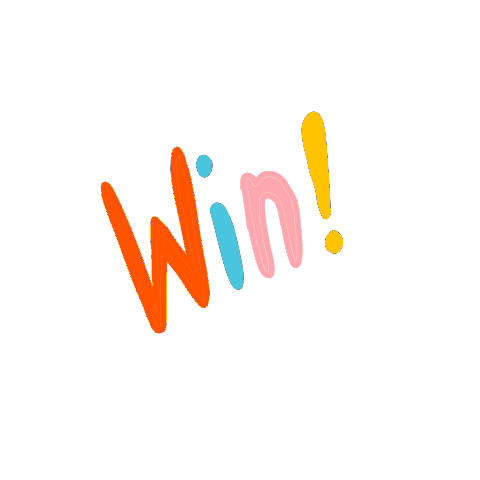 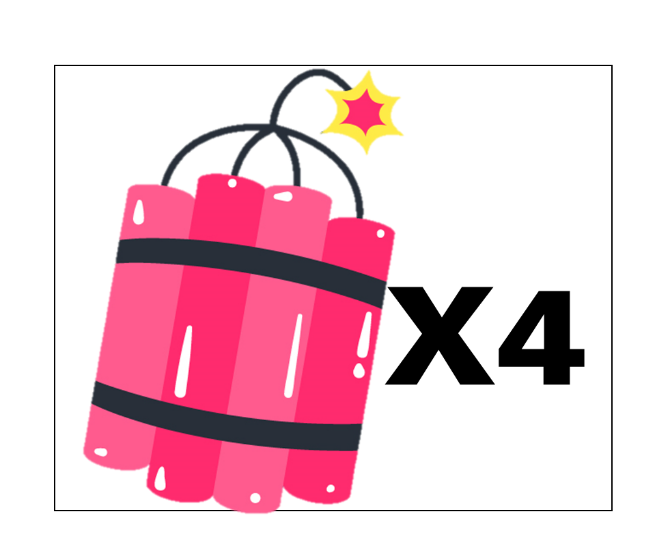 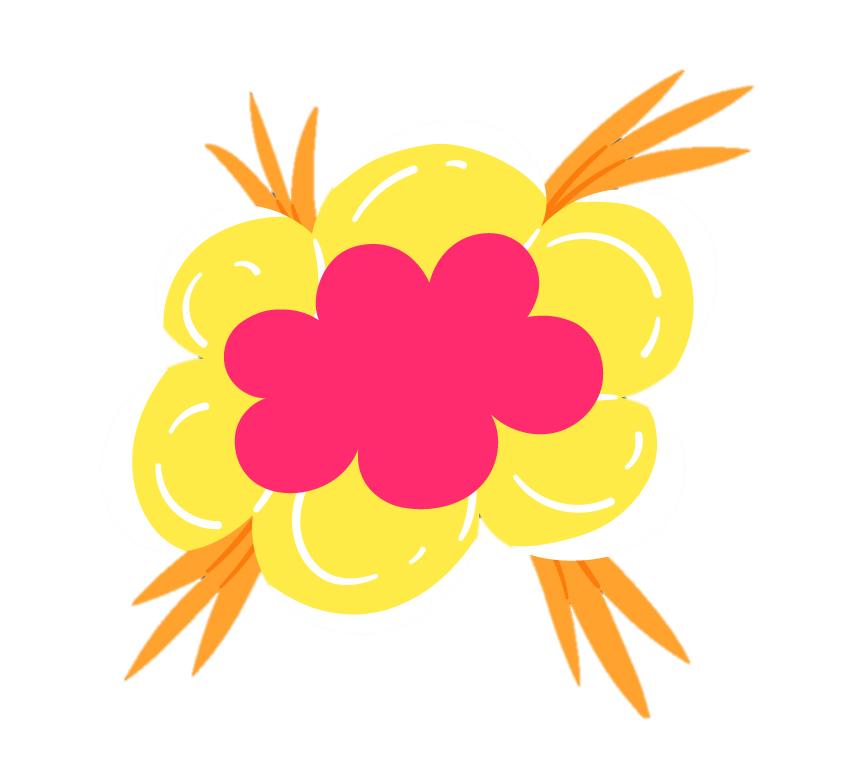 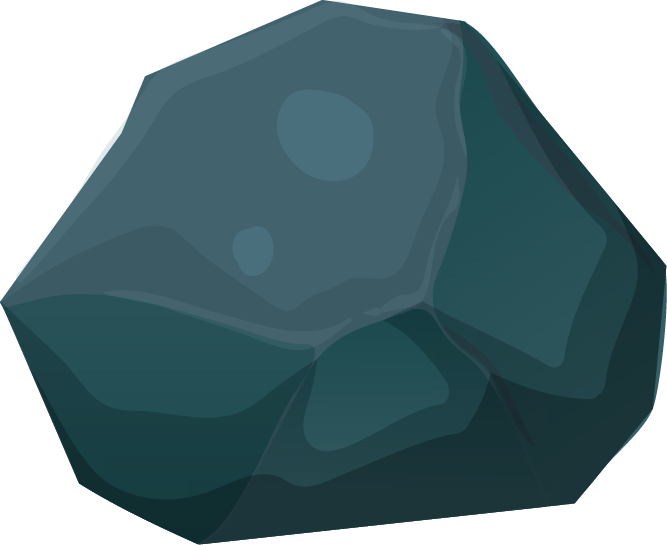 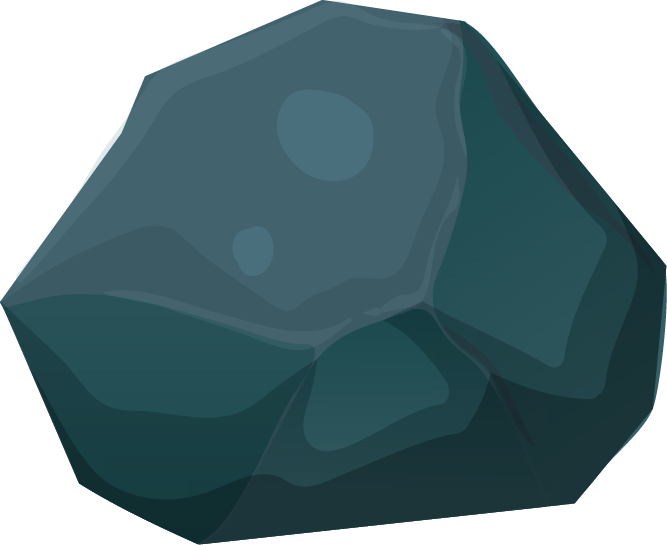 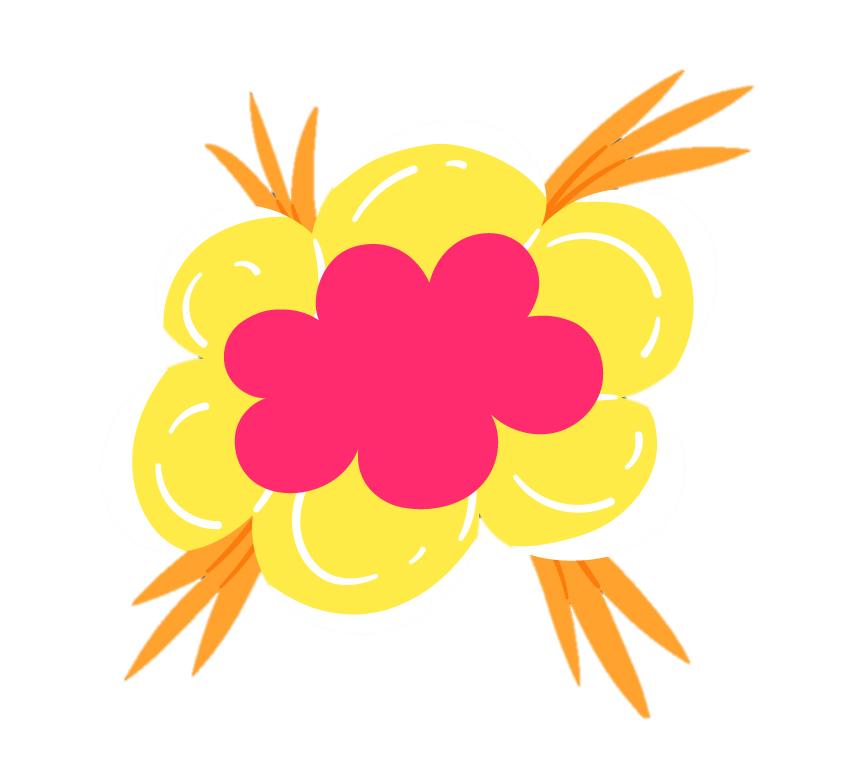 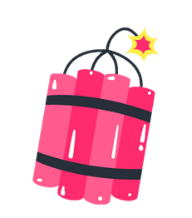 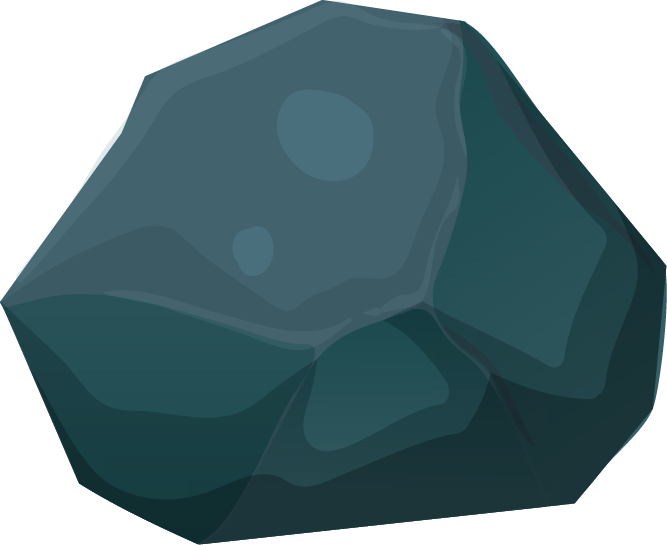 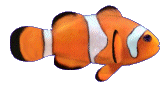 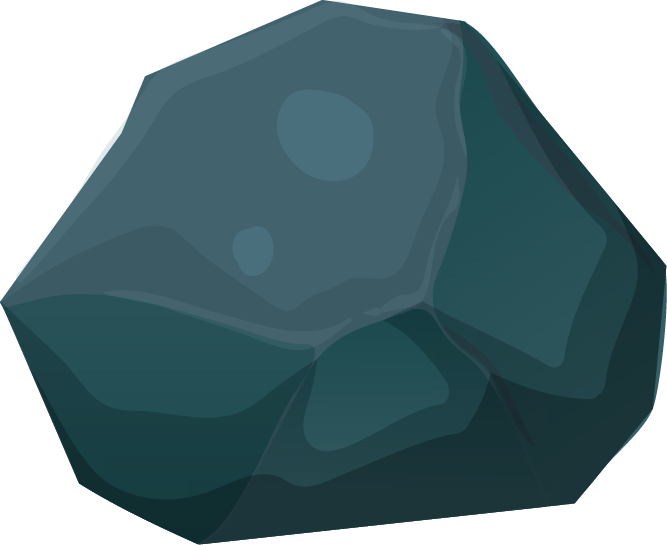 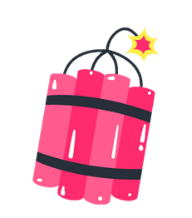 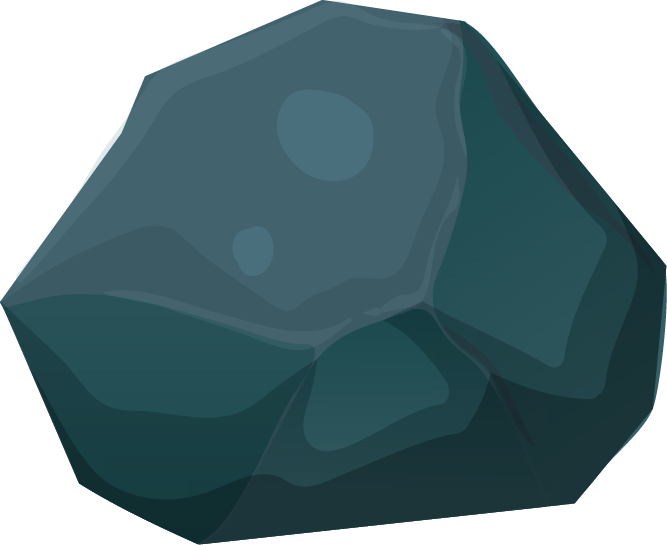 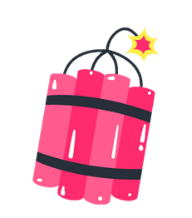 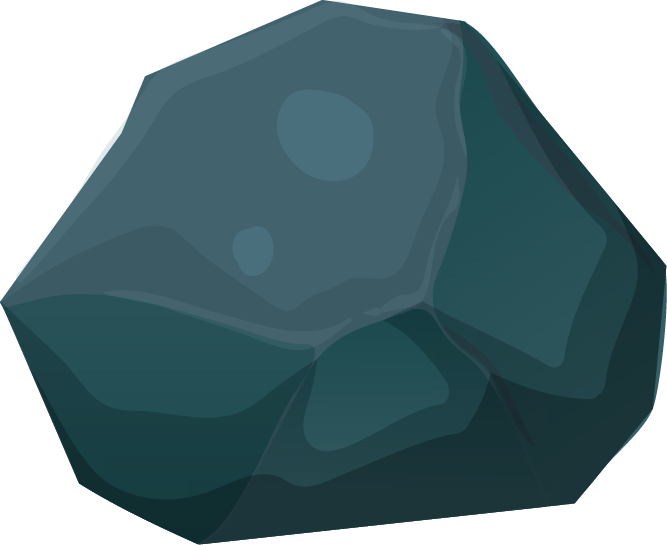 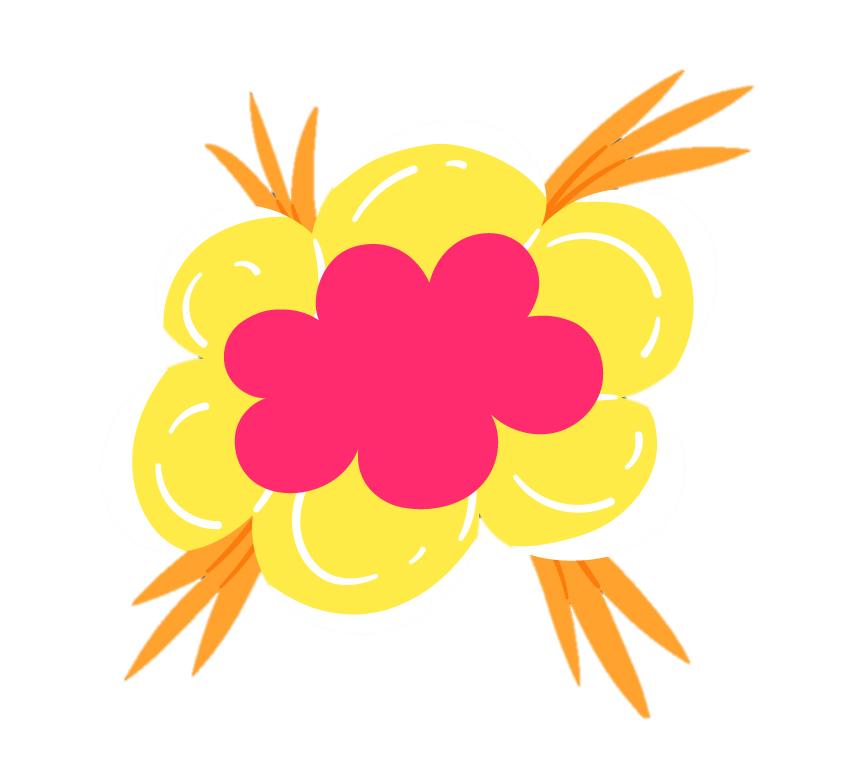 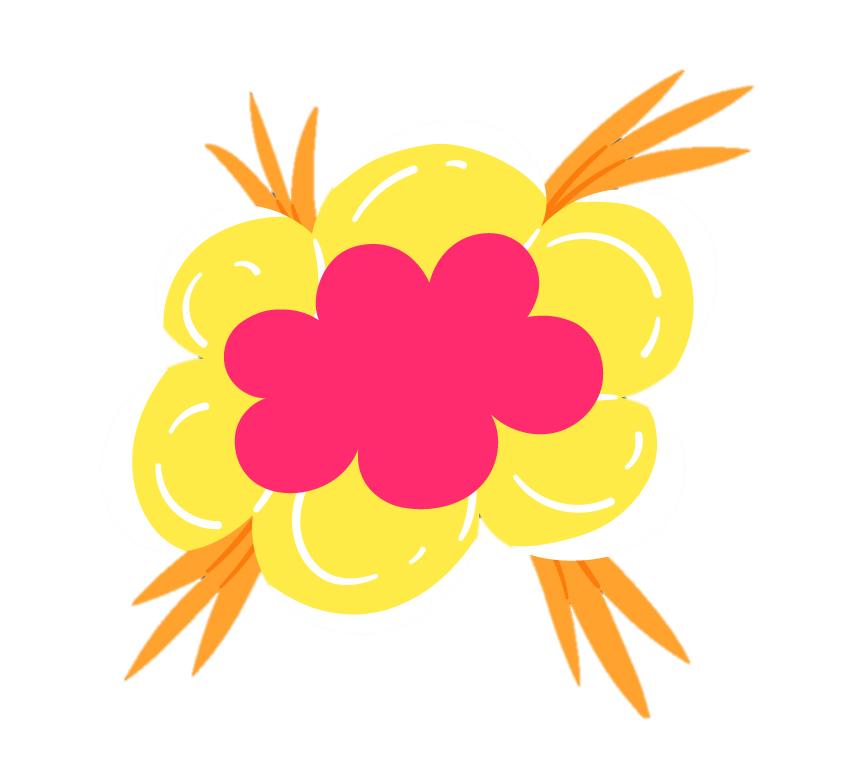 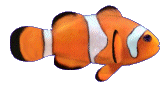 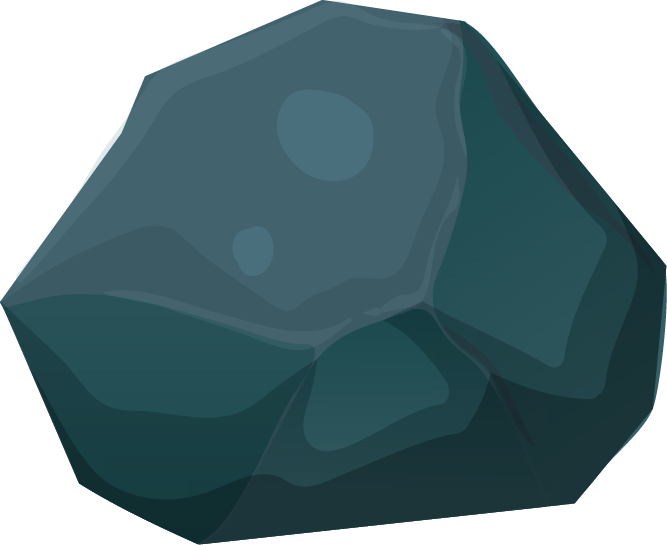 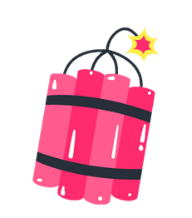 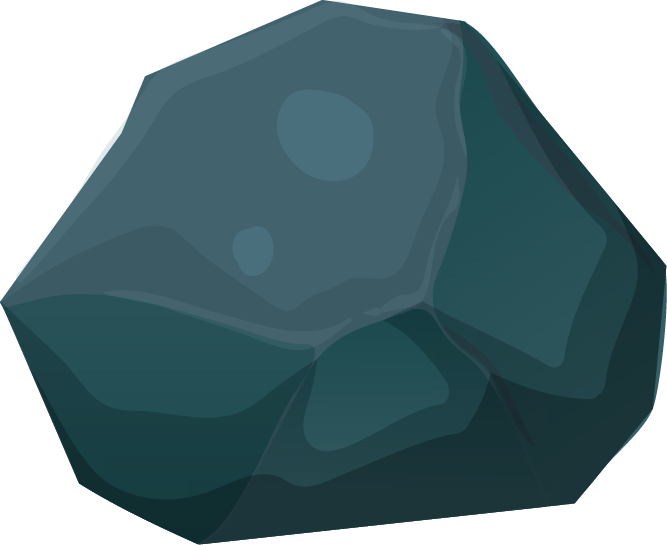 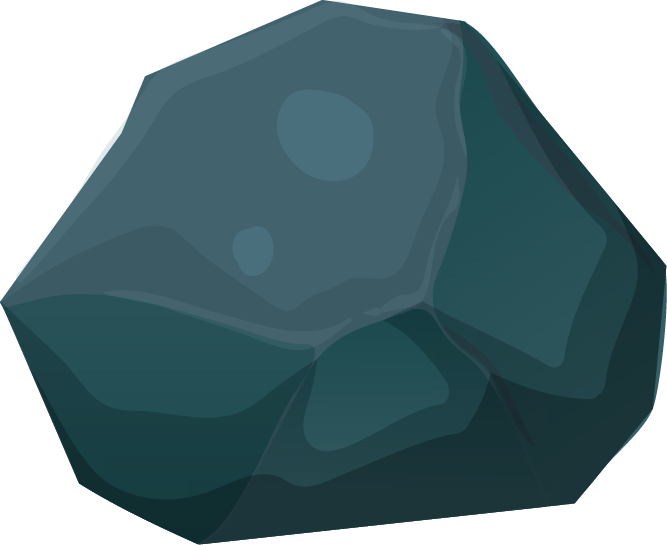 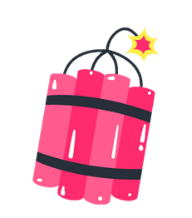 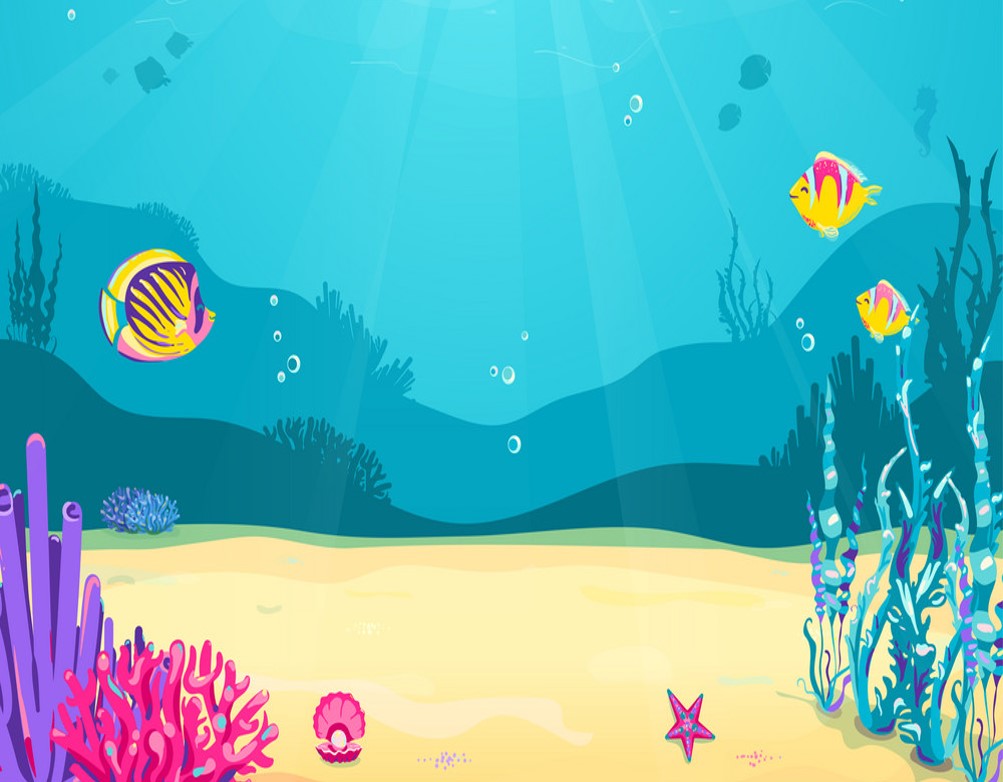 Câu 1.      5 + 8 = ….
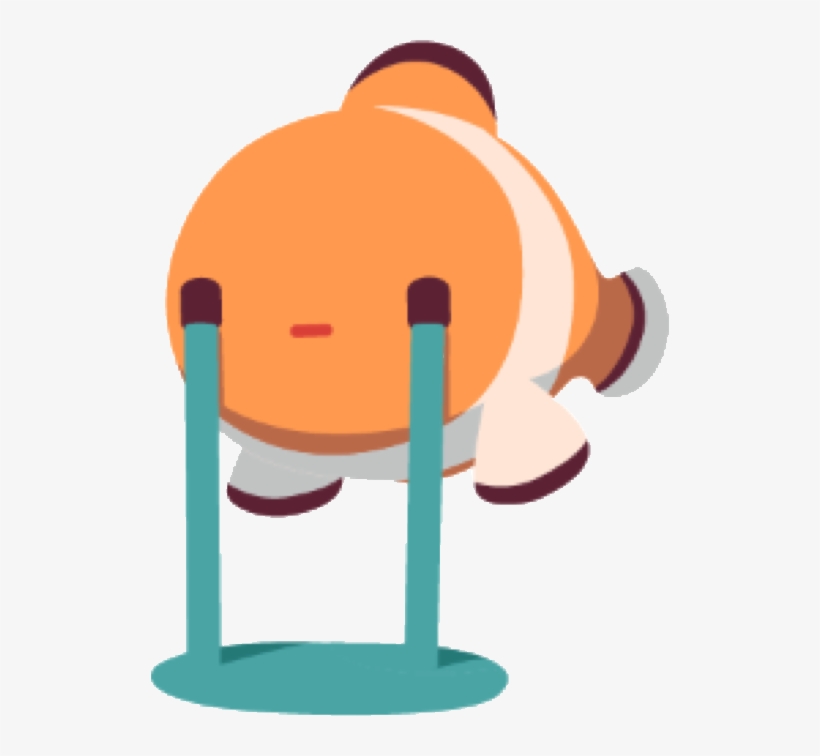 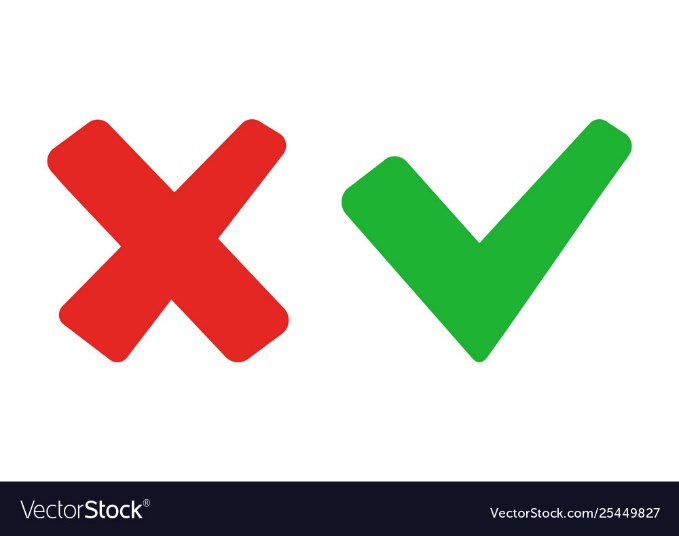 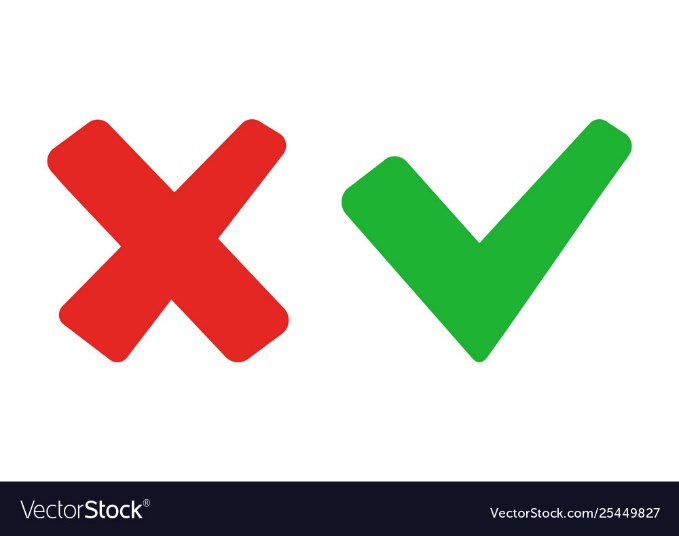 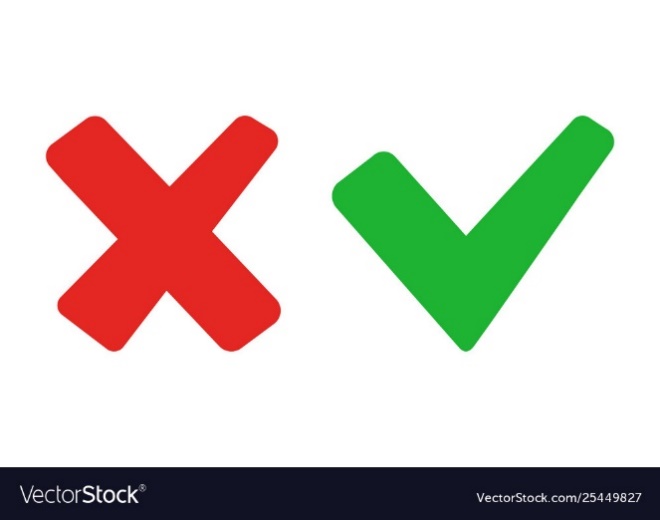 B. 13
A. 12
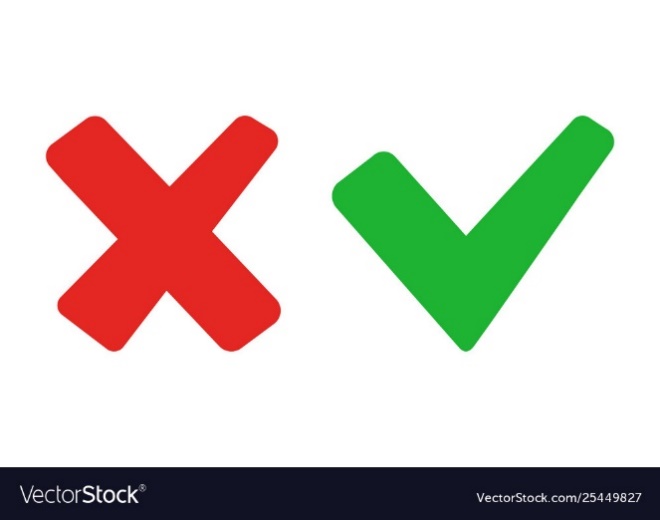 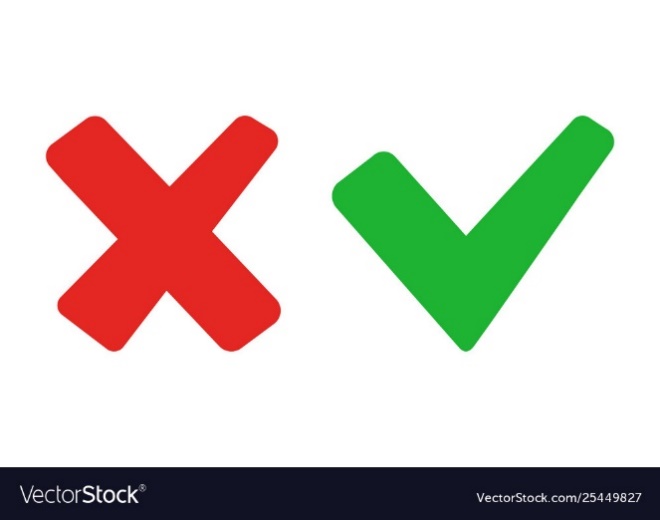 C. 11
D. 14
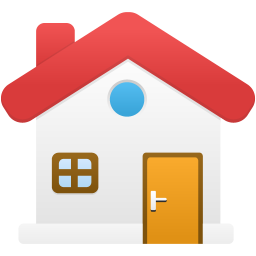 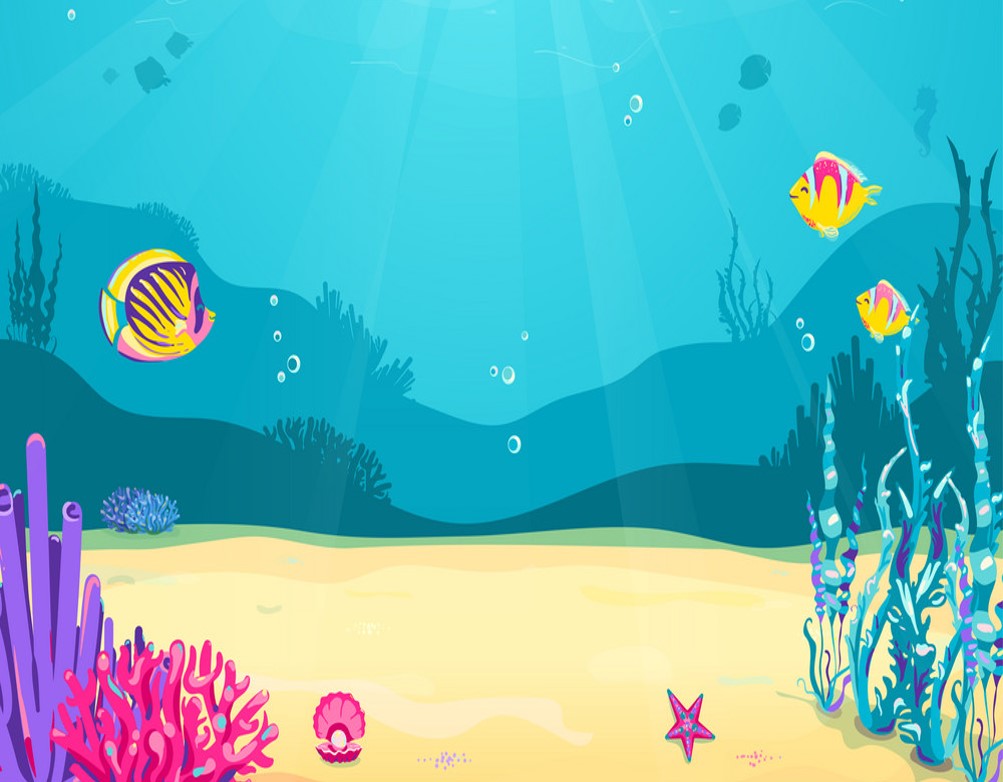 Câu 2.     15 – 6 = ….
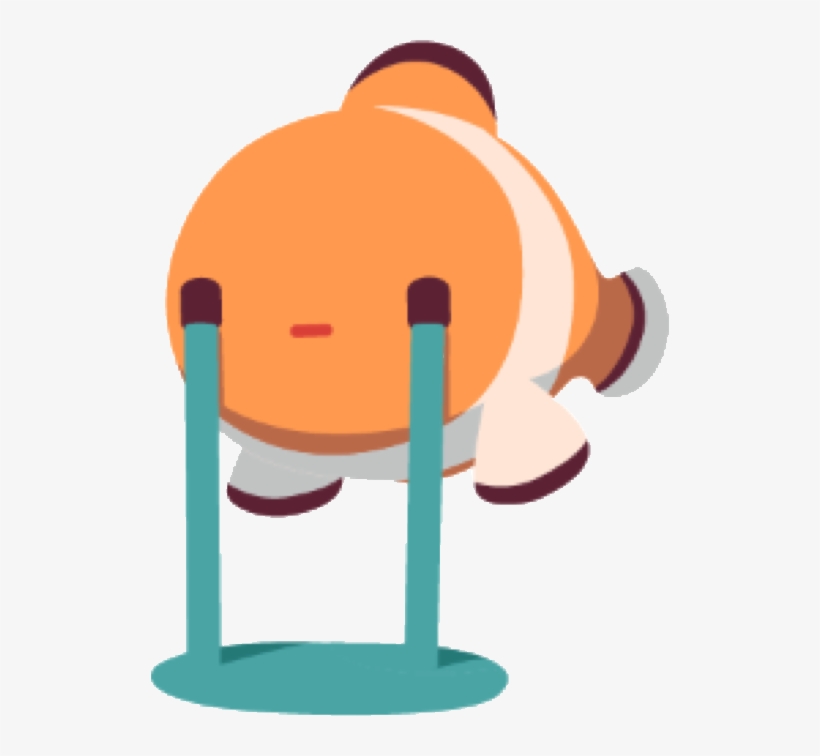 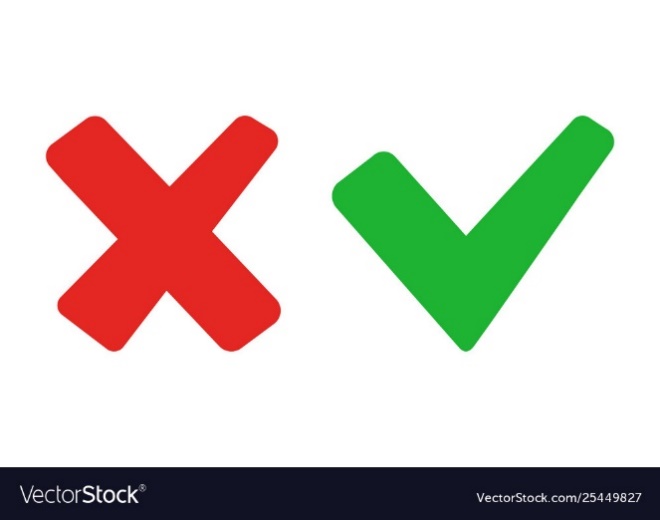 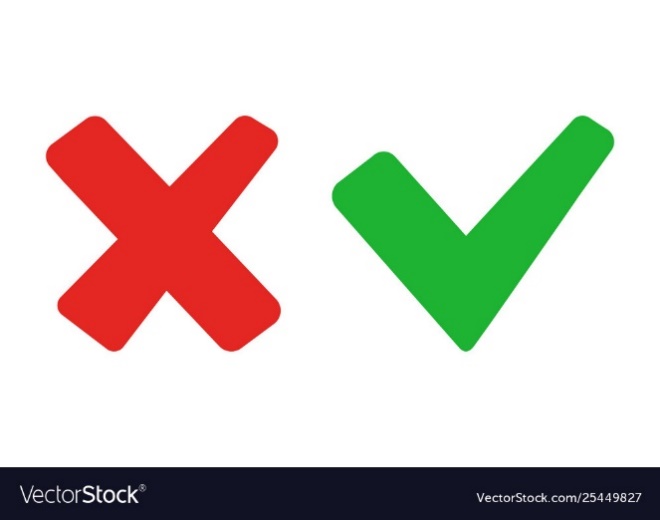 A.  10
B. 8
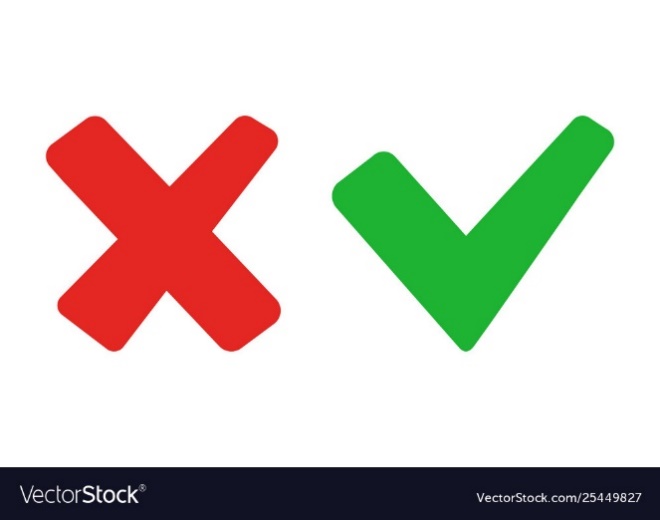 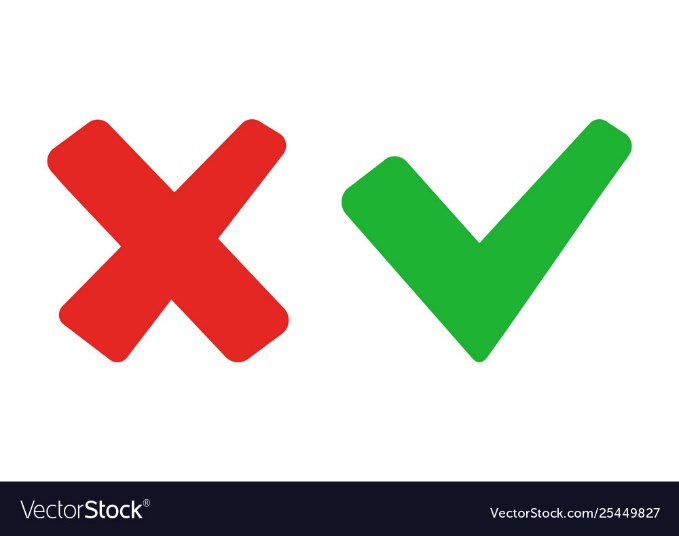 D. 9
C. 7
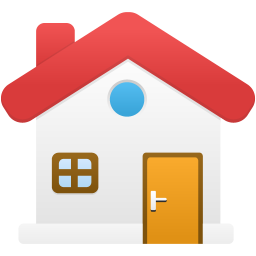 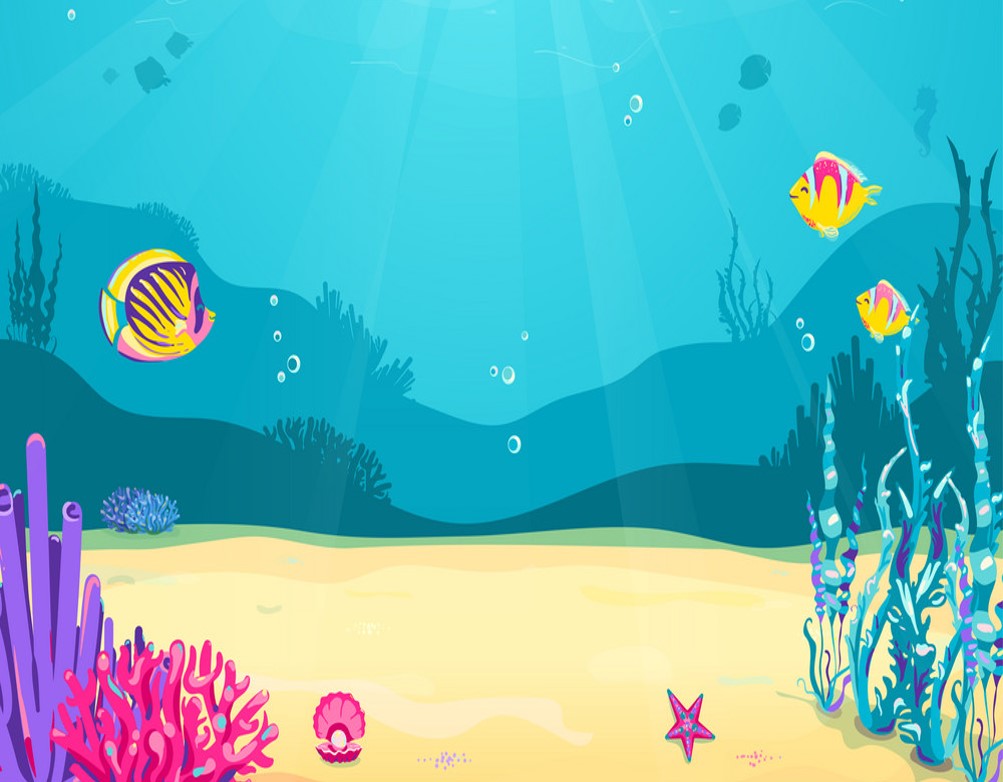 Câu 3.  20 – 10 … 15 - 4
         Dấu thích hợp vào chỗ chấm là.
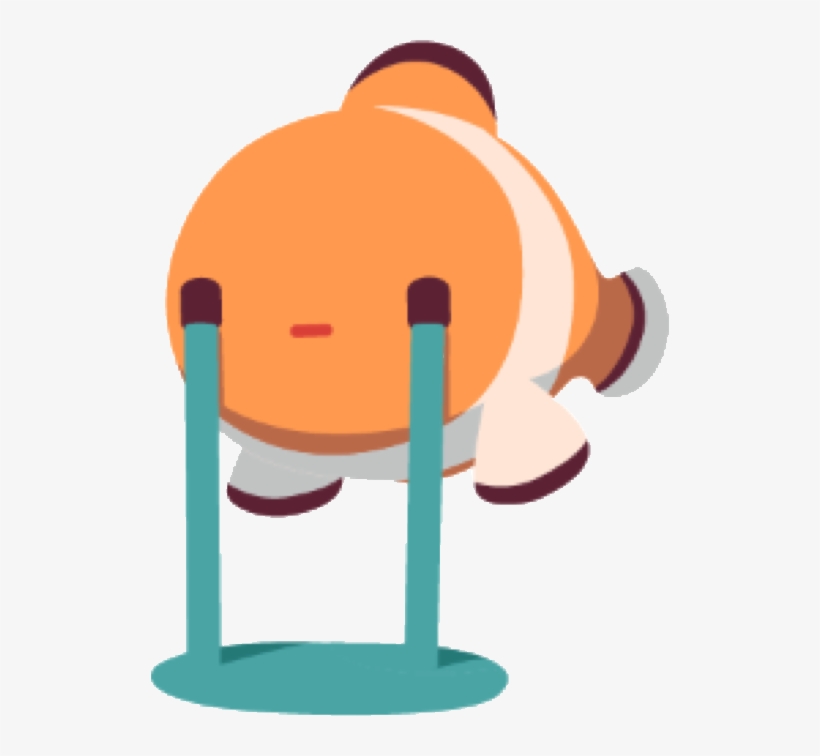 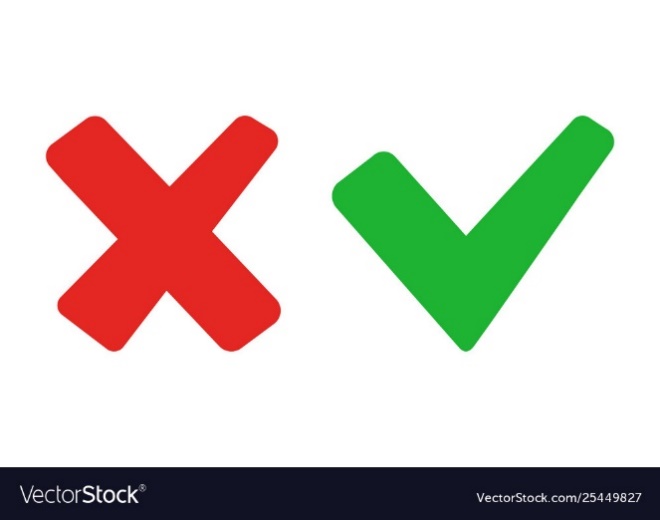 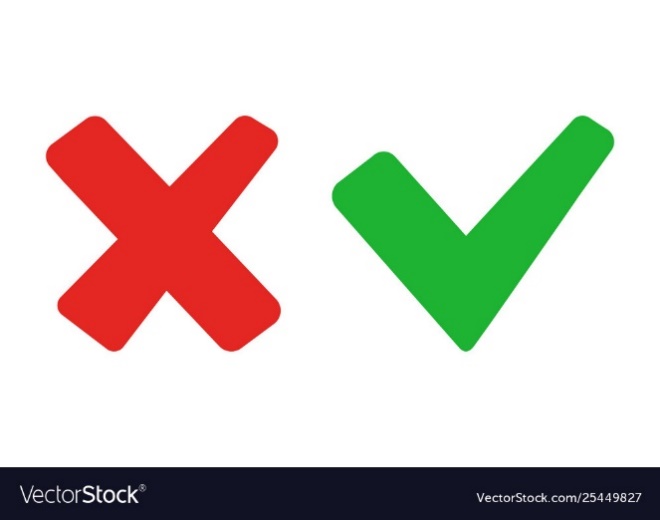 A. =
B. >
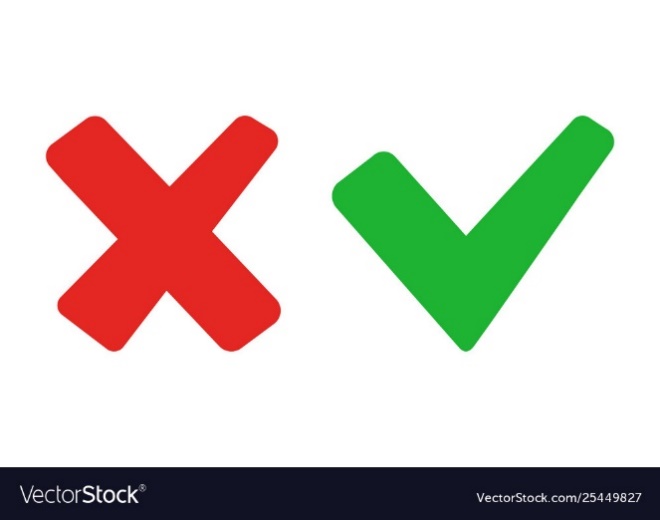 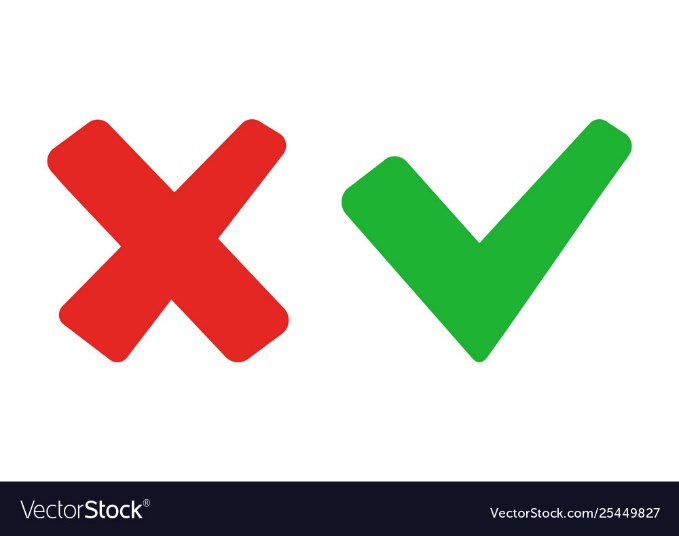 C. <
D. Không có dấu nào
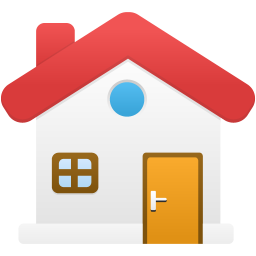 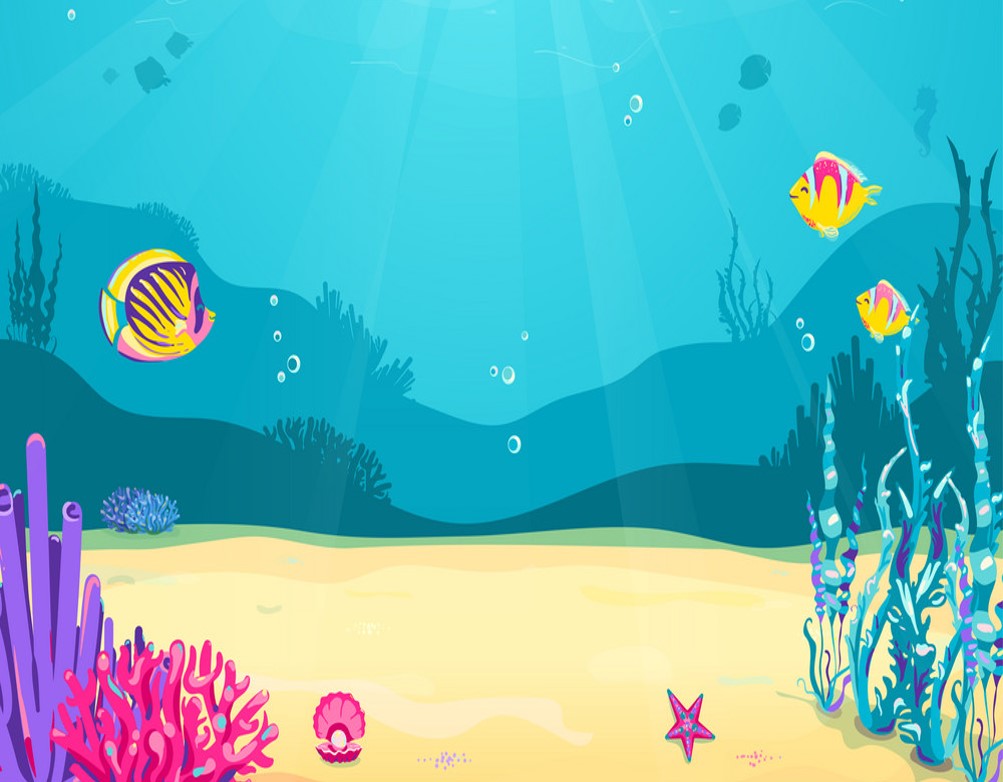 Câu 4. Cho phép tính   14 – 8   =   6
  Số 14 được gọi là ….
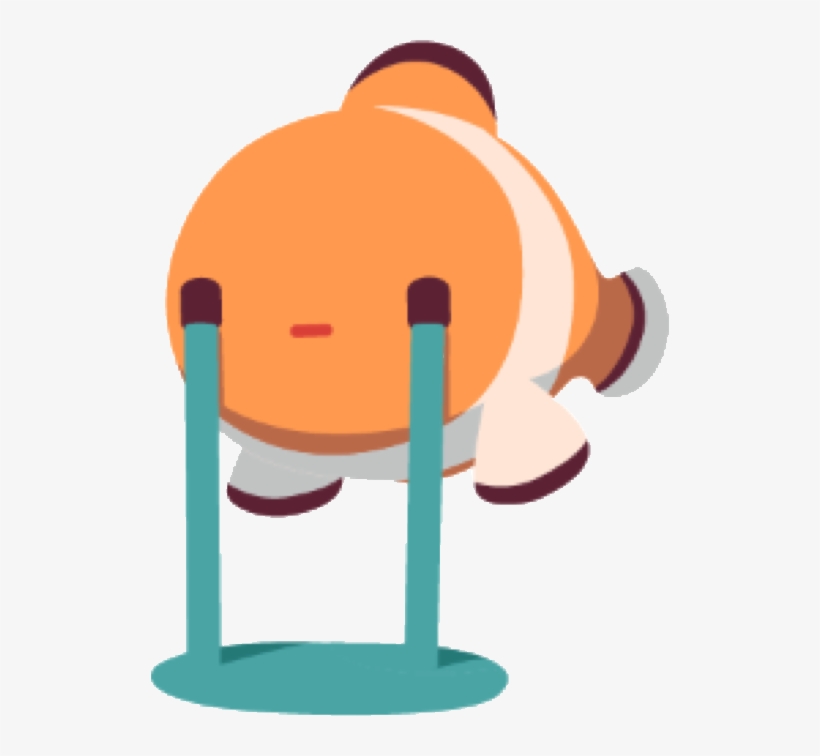 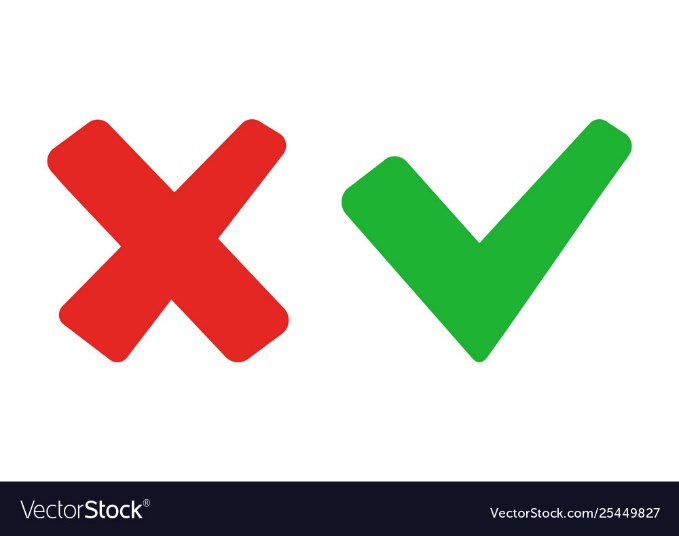 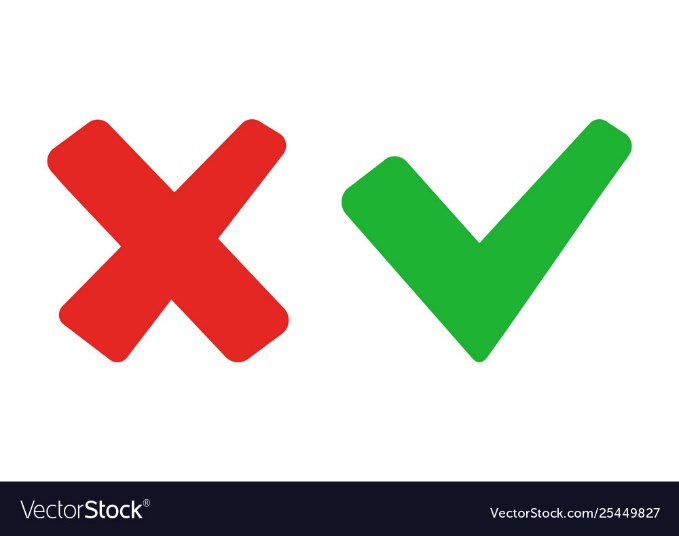 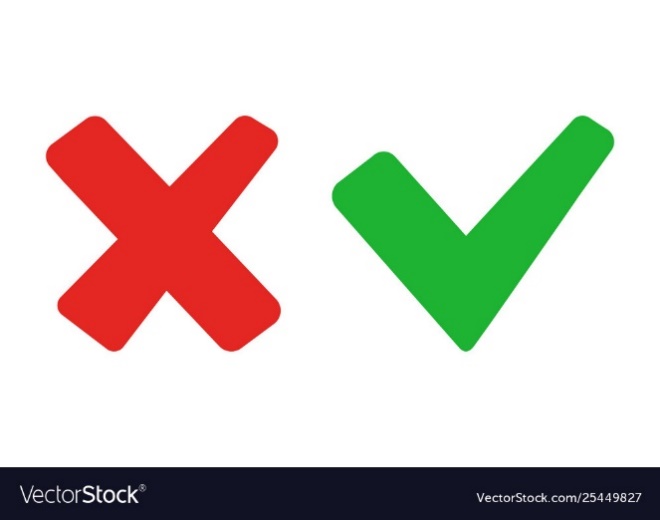 B. Số bị trừ
A. Số hiệu
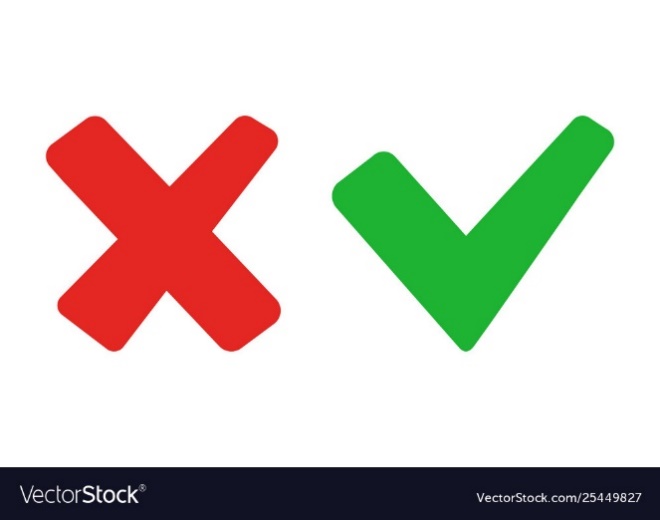 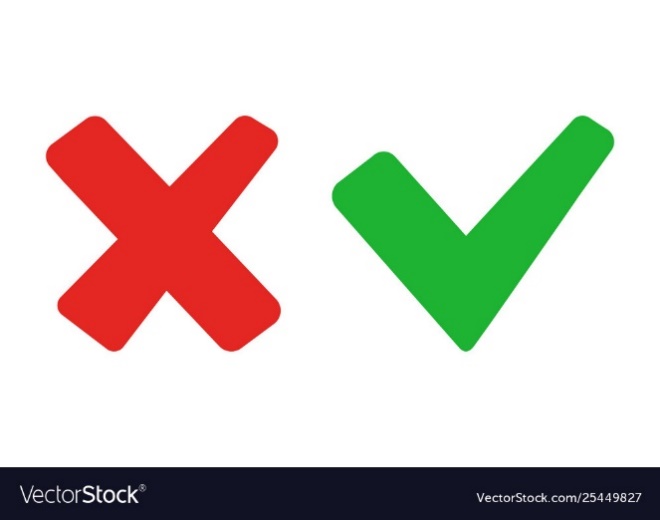 C. Số trừ
D. Hiệu
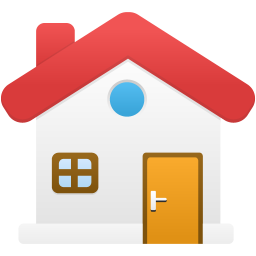 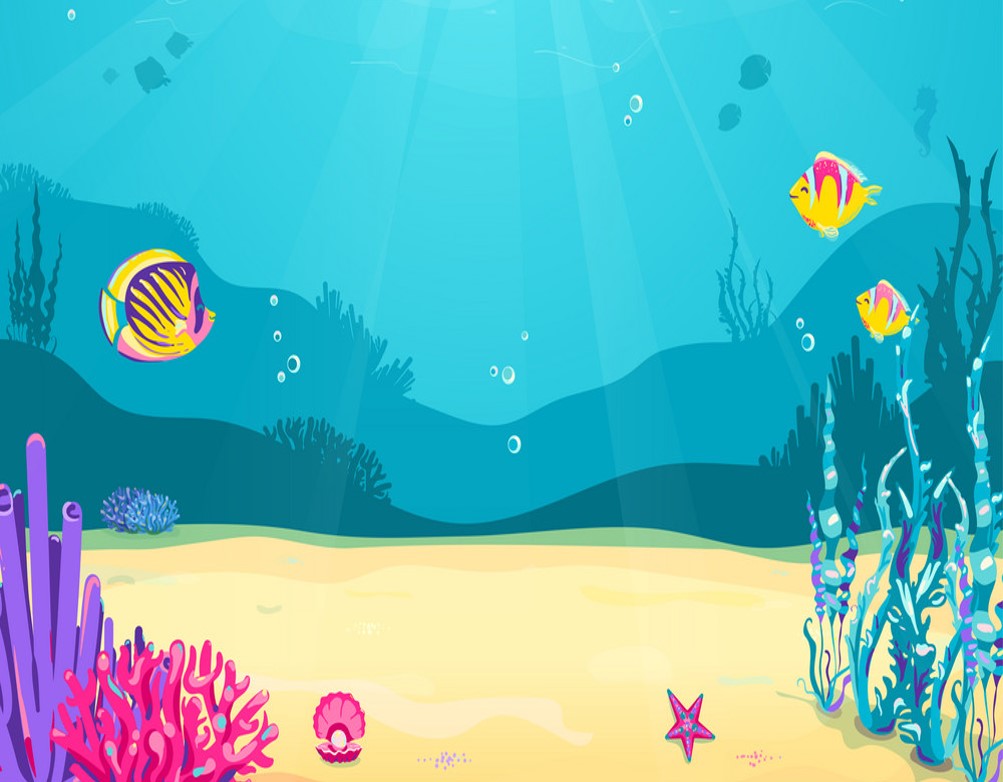 Câu 5.  Quân có 9 quả táo. Quân biếu bà 4 quả, cho em Hà 3 quả. Hỏi Quân còn lại bao nhiêu quả táo?
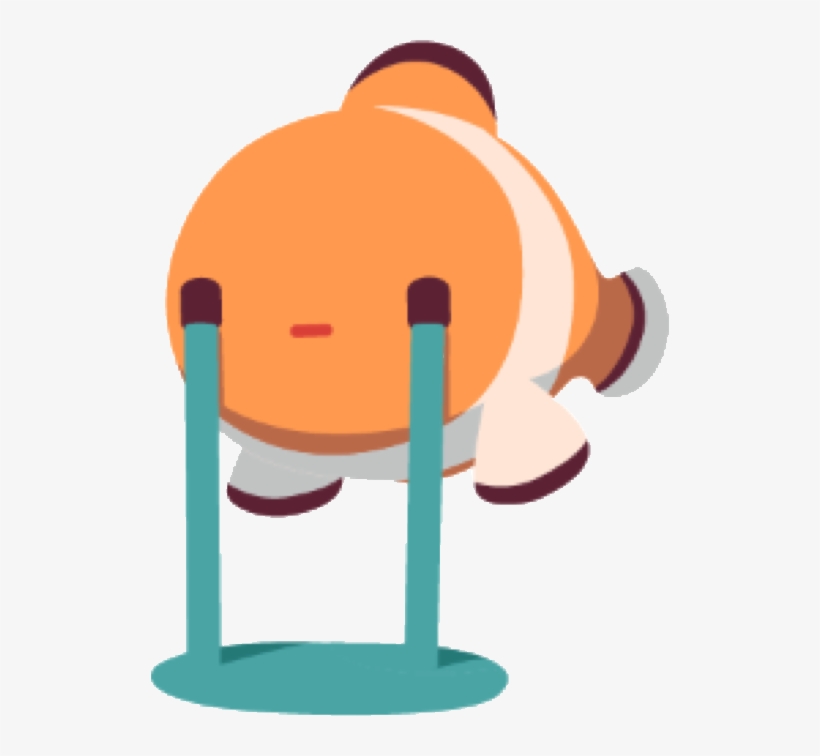 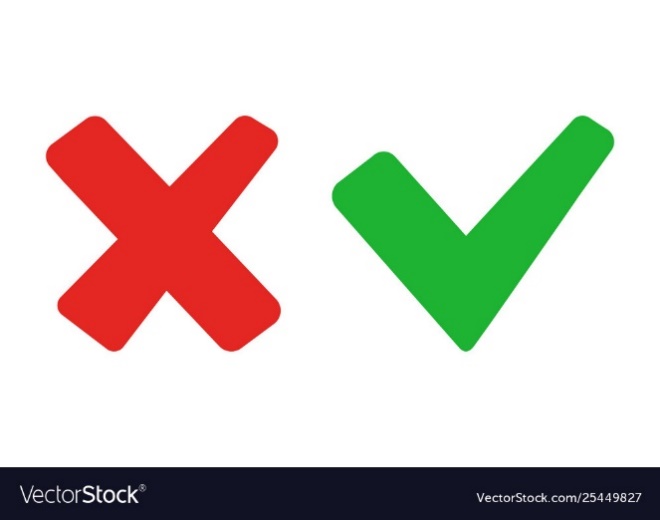 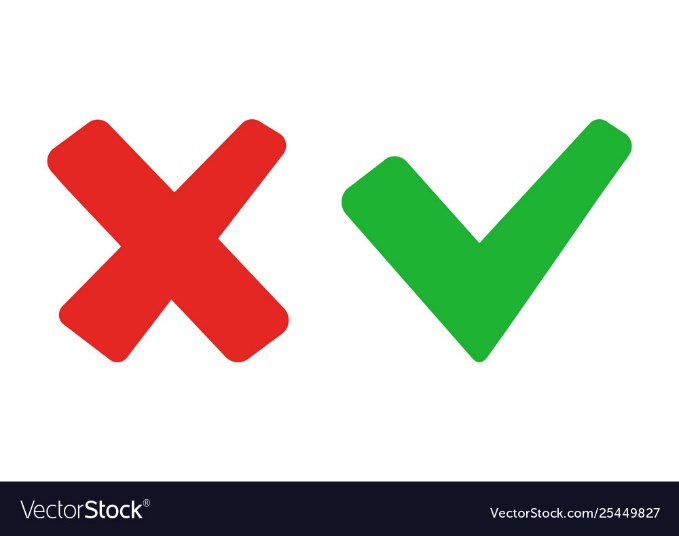 B. 5 quả táo
A. 2 quả táo
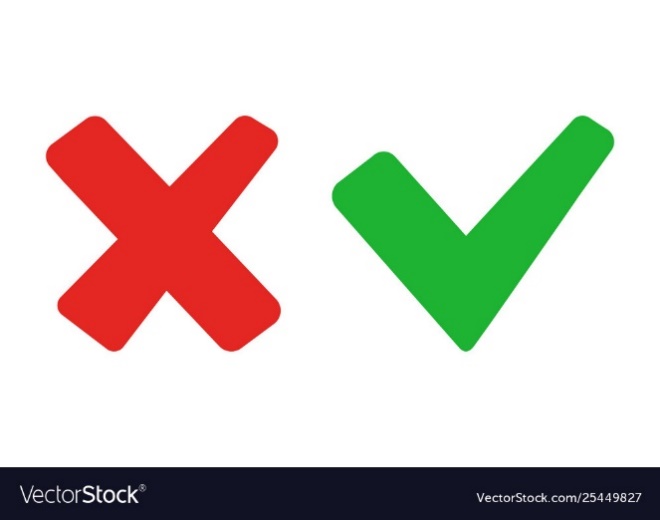 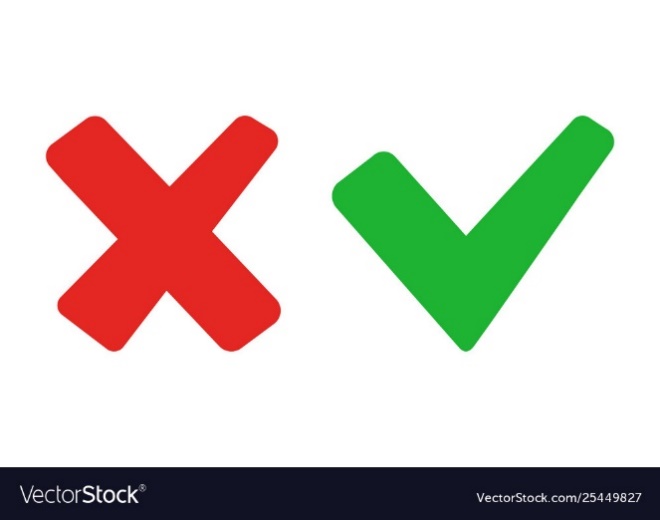 C. 6 quả táo
D. 7 quả táo
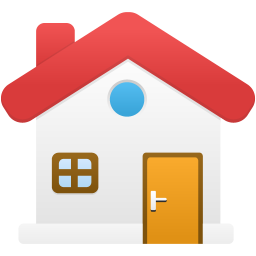 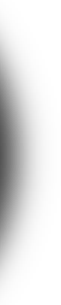 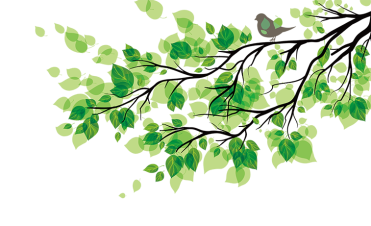 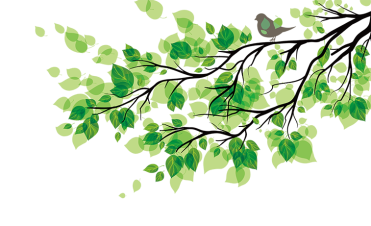 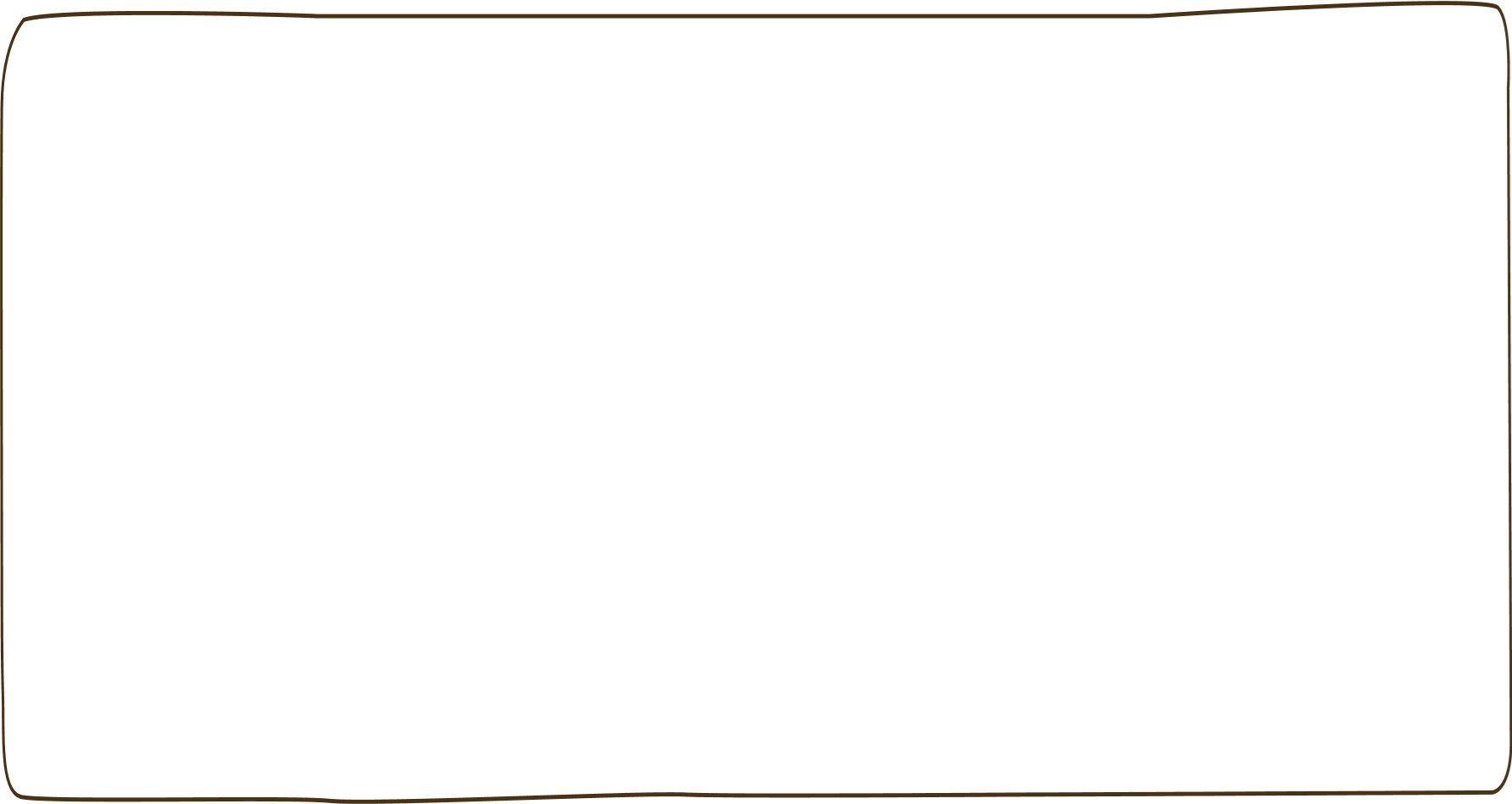 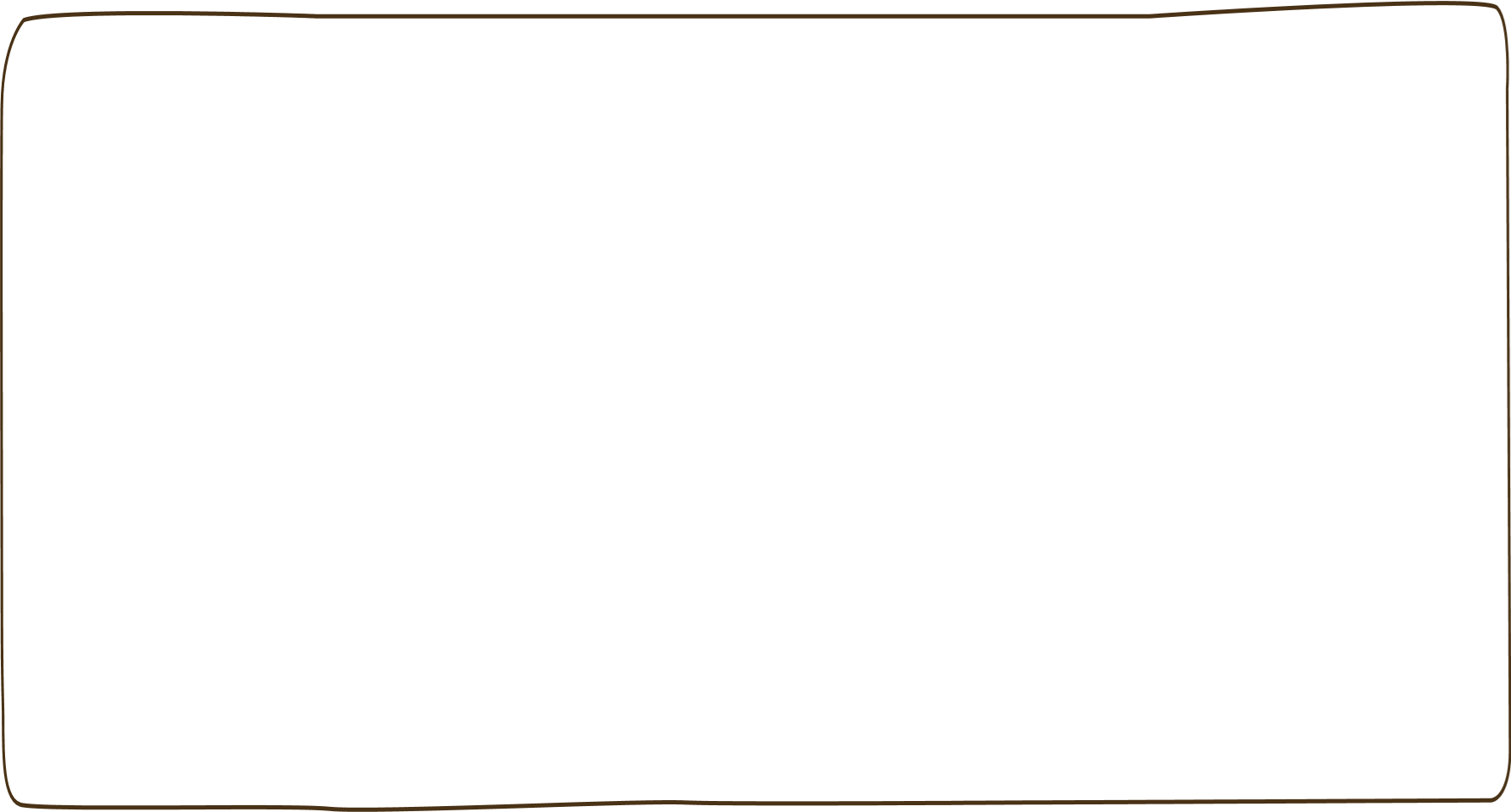 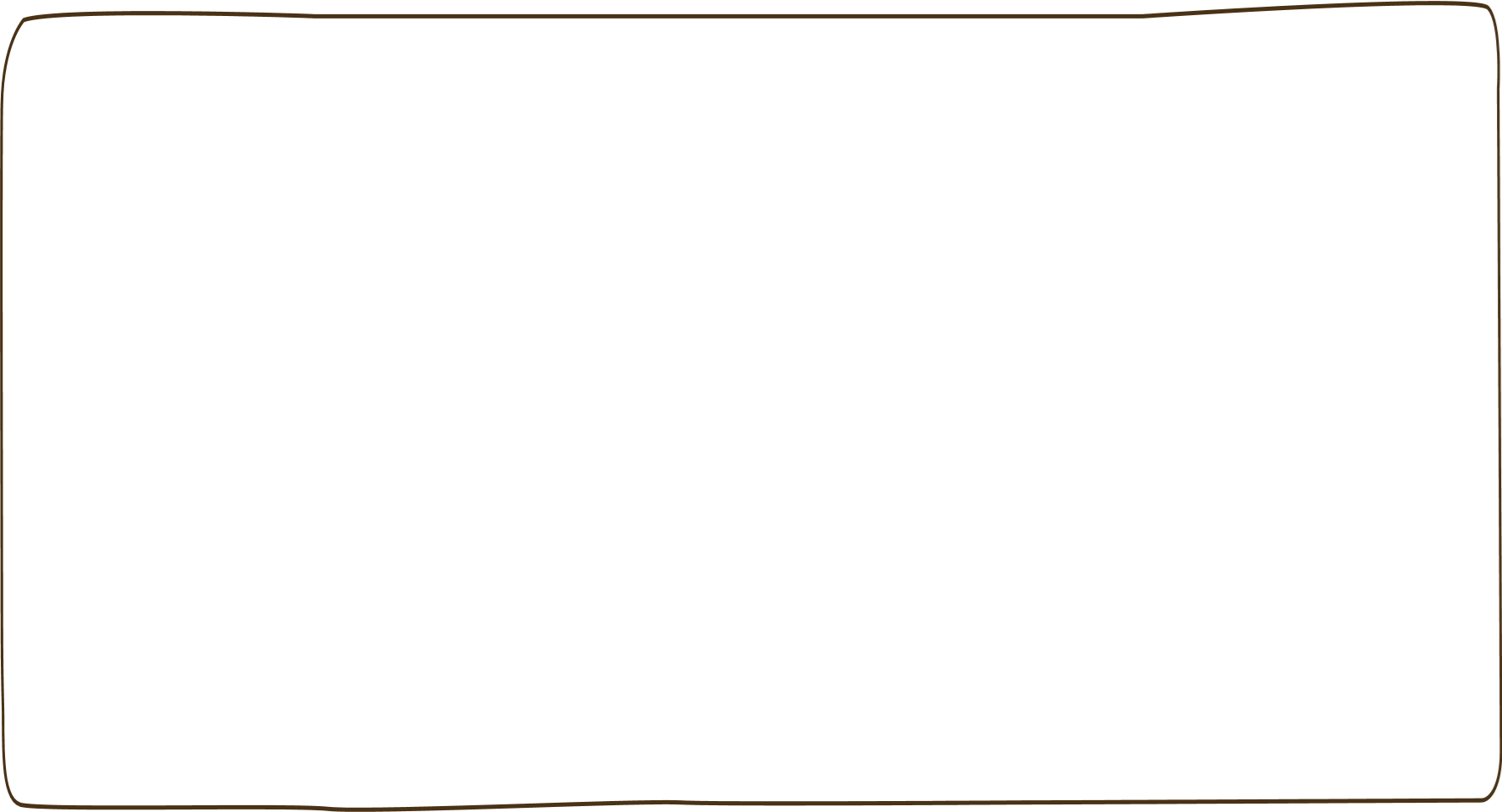 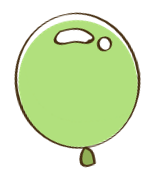 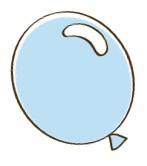 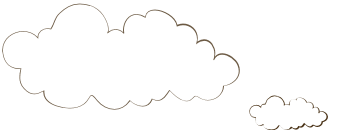 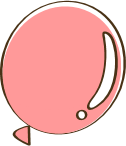 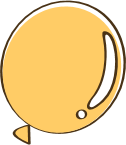 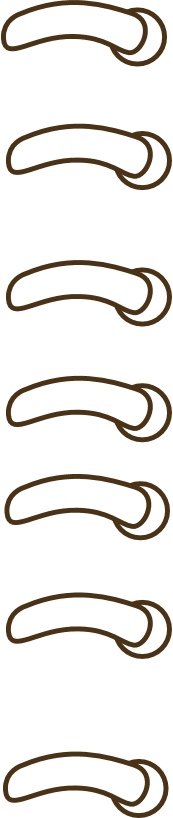 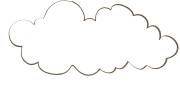 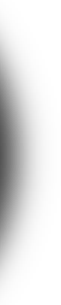 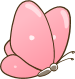 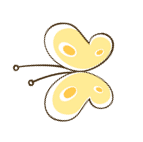 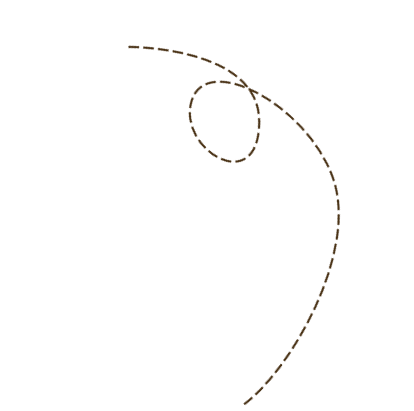 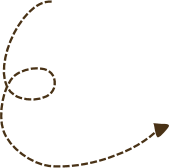 Thực hành
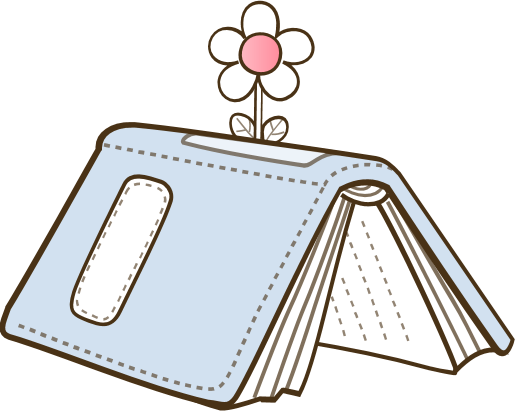 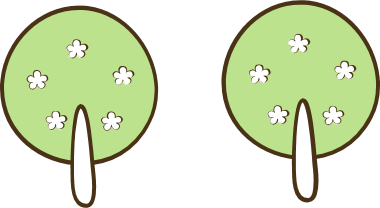 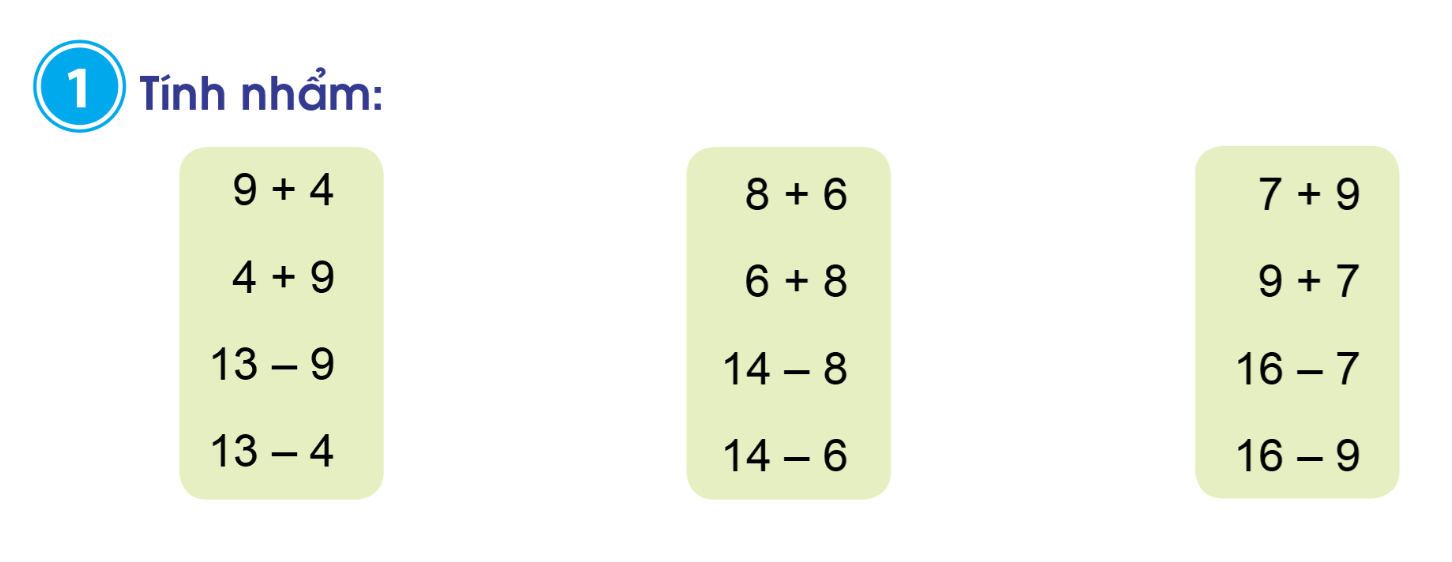 = 13
= 13
=   4
=   9
= 14
= 14
=   6
=   8
= 16
= 16
=   9
=   7
- Khi  thay đổi vị trí các số hạng trong một tổng thì tổng đó như thế nào?
- Nêu mối quan hệ giữa phép trừ và phép cộng?
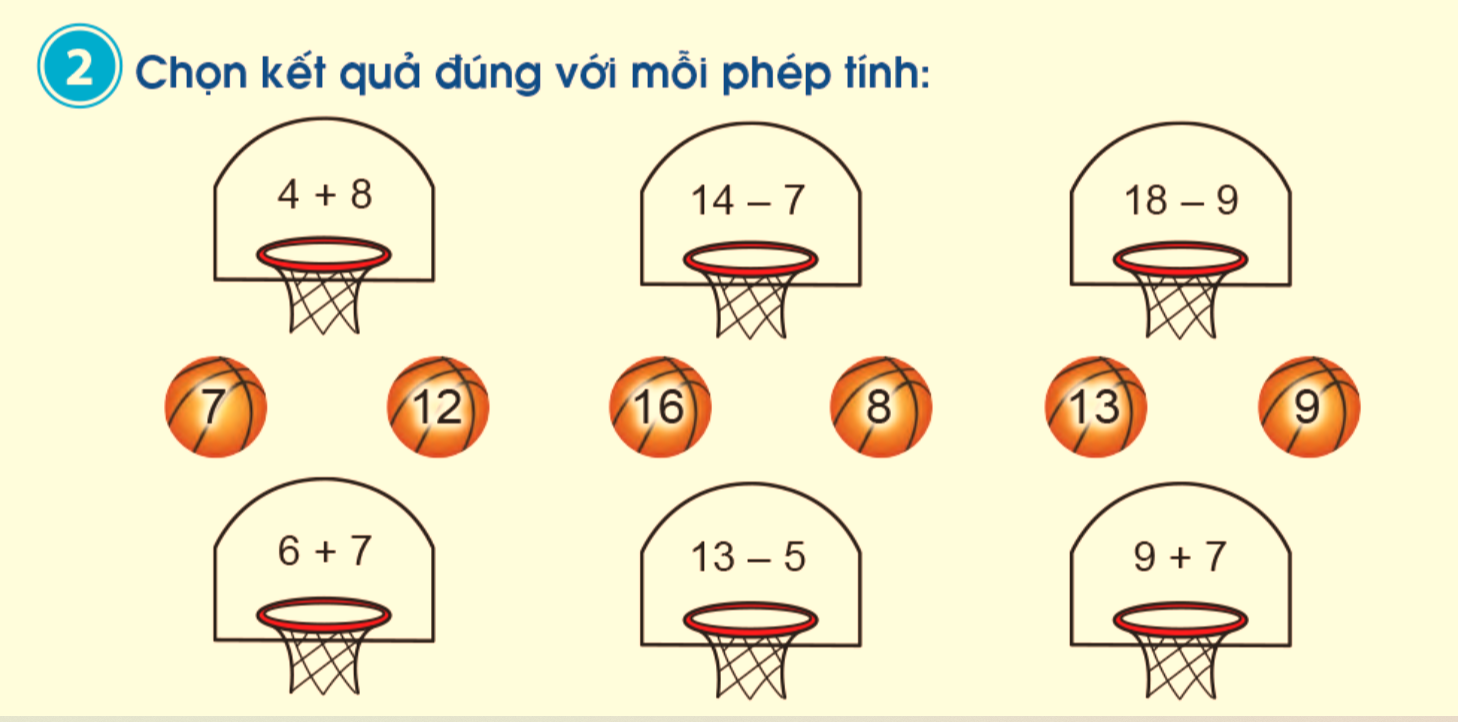 7
12
9
8
16
13
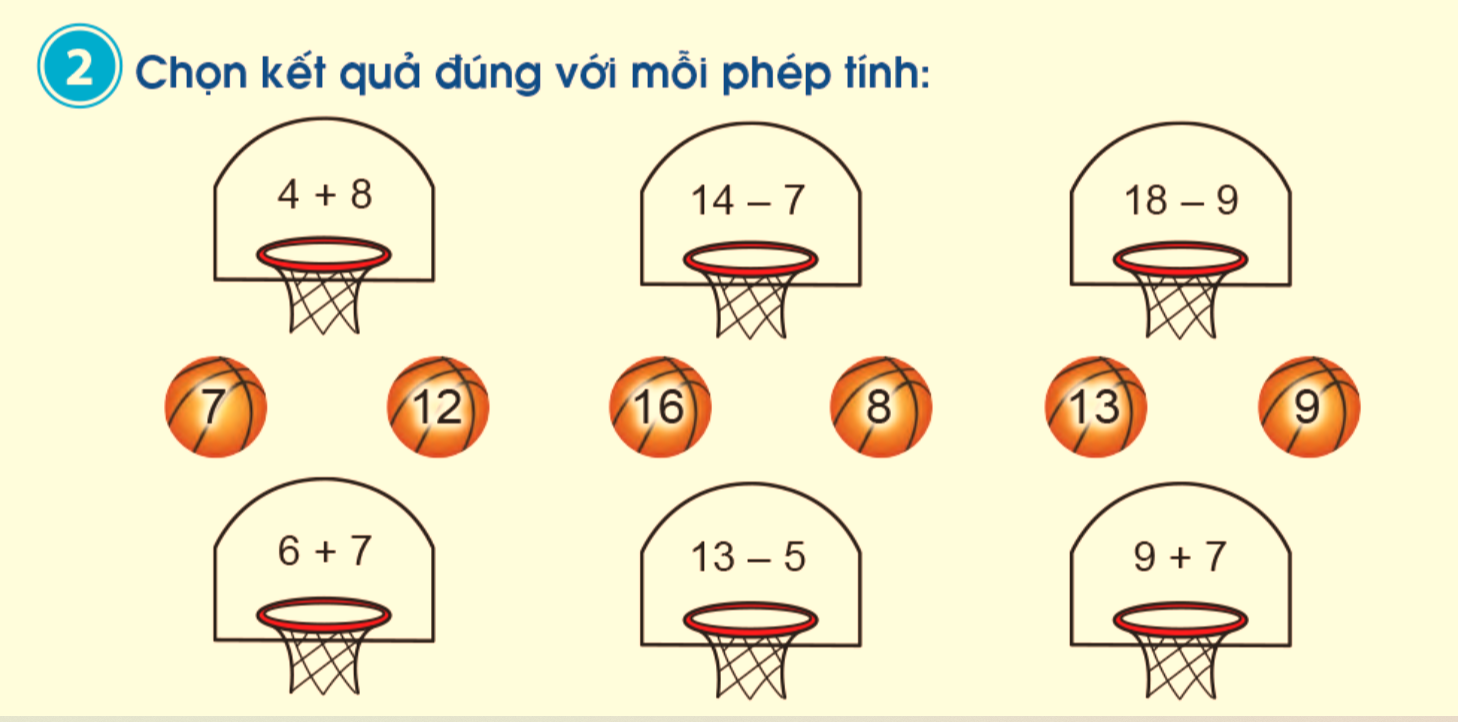 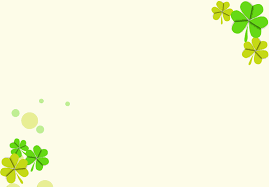 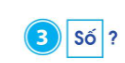 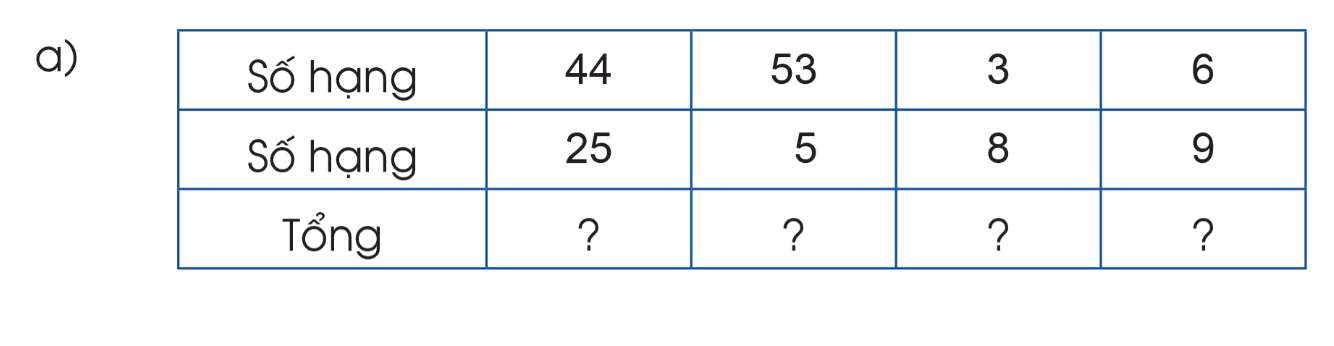 69
58
11
15
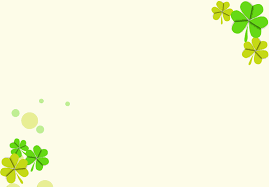 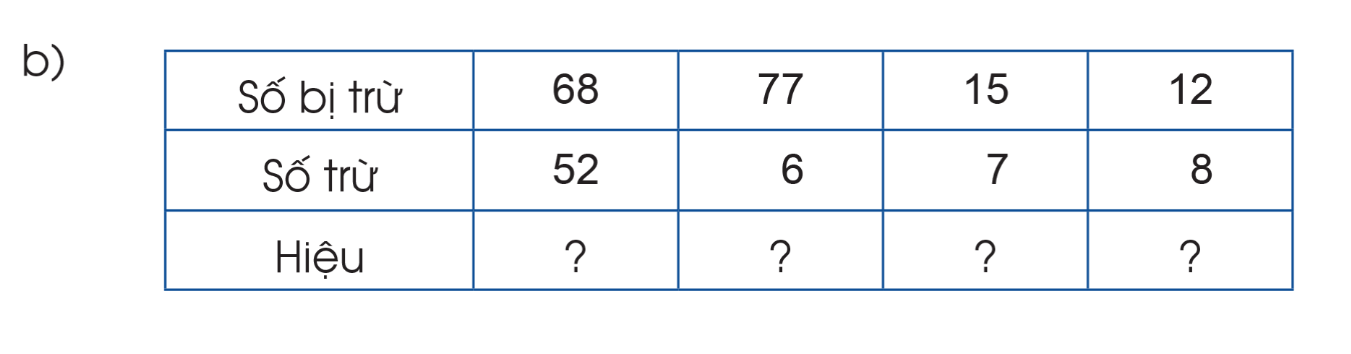 4
8
16
71
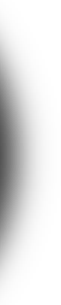 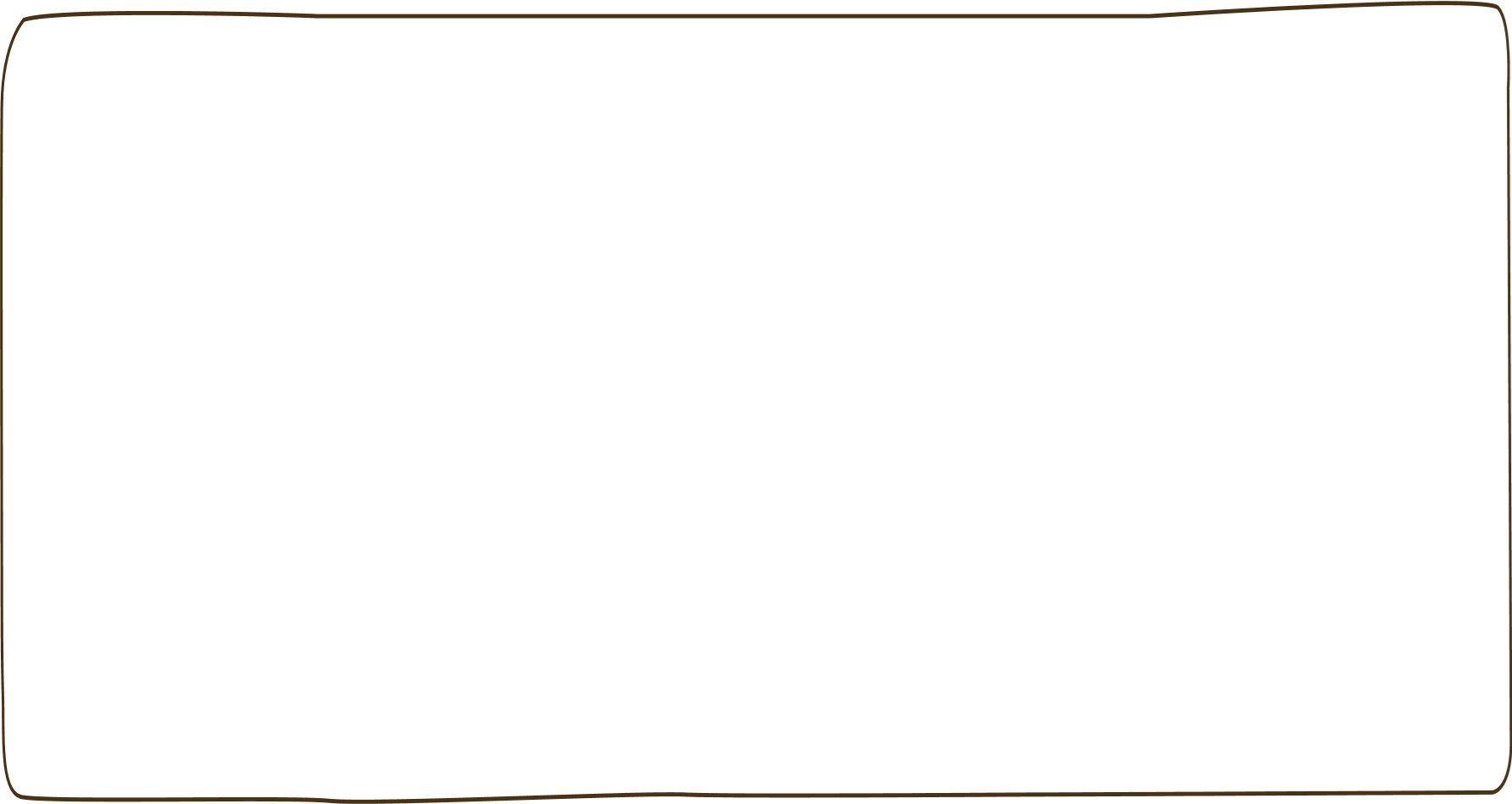 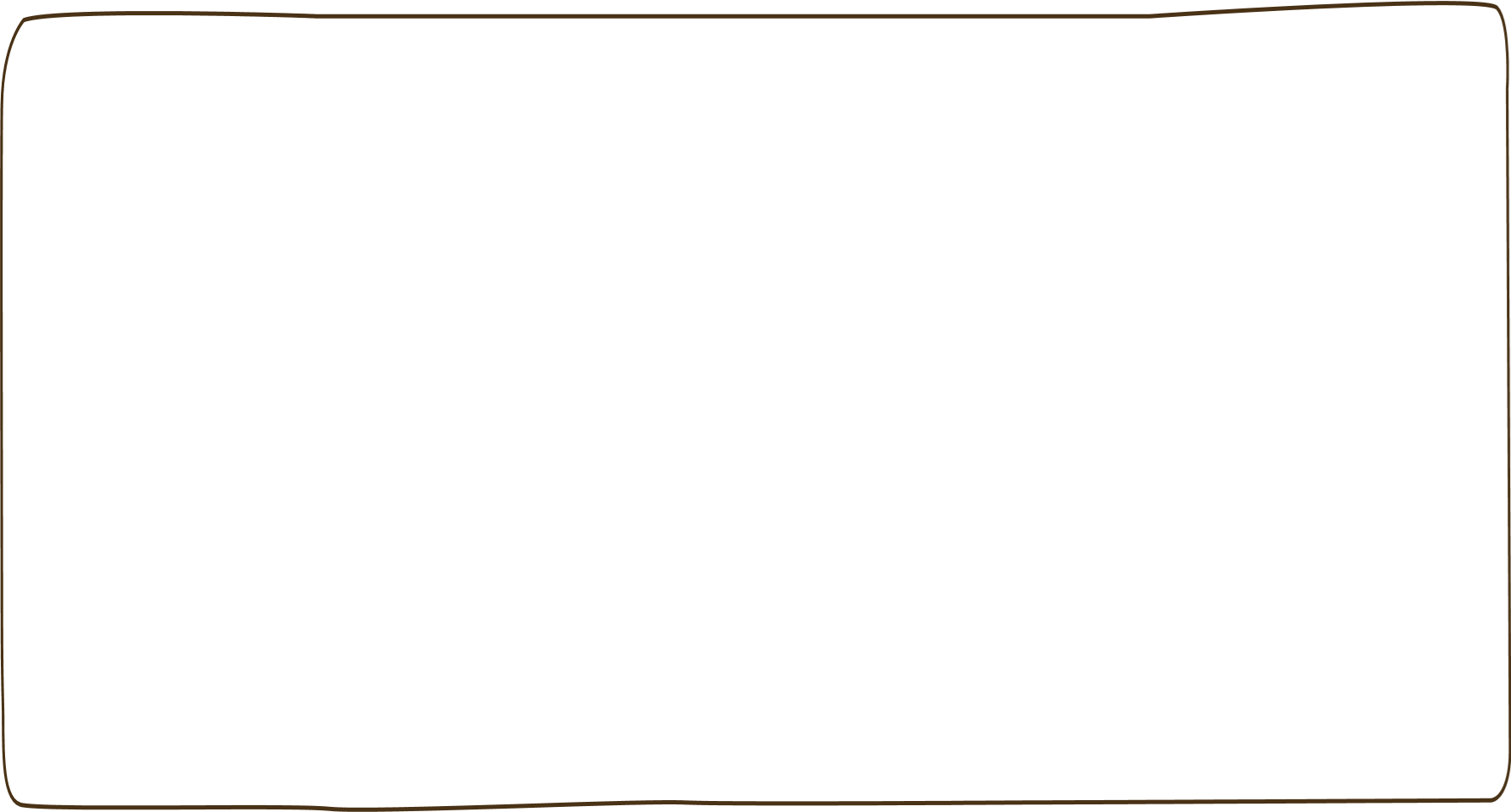 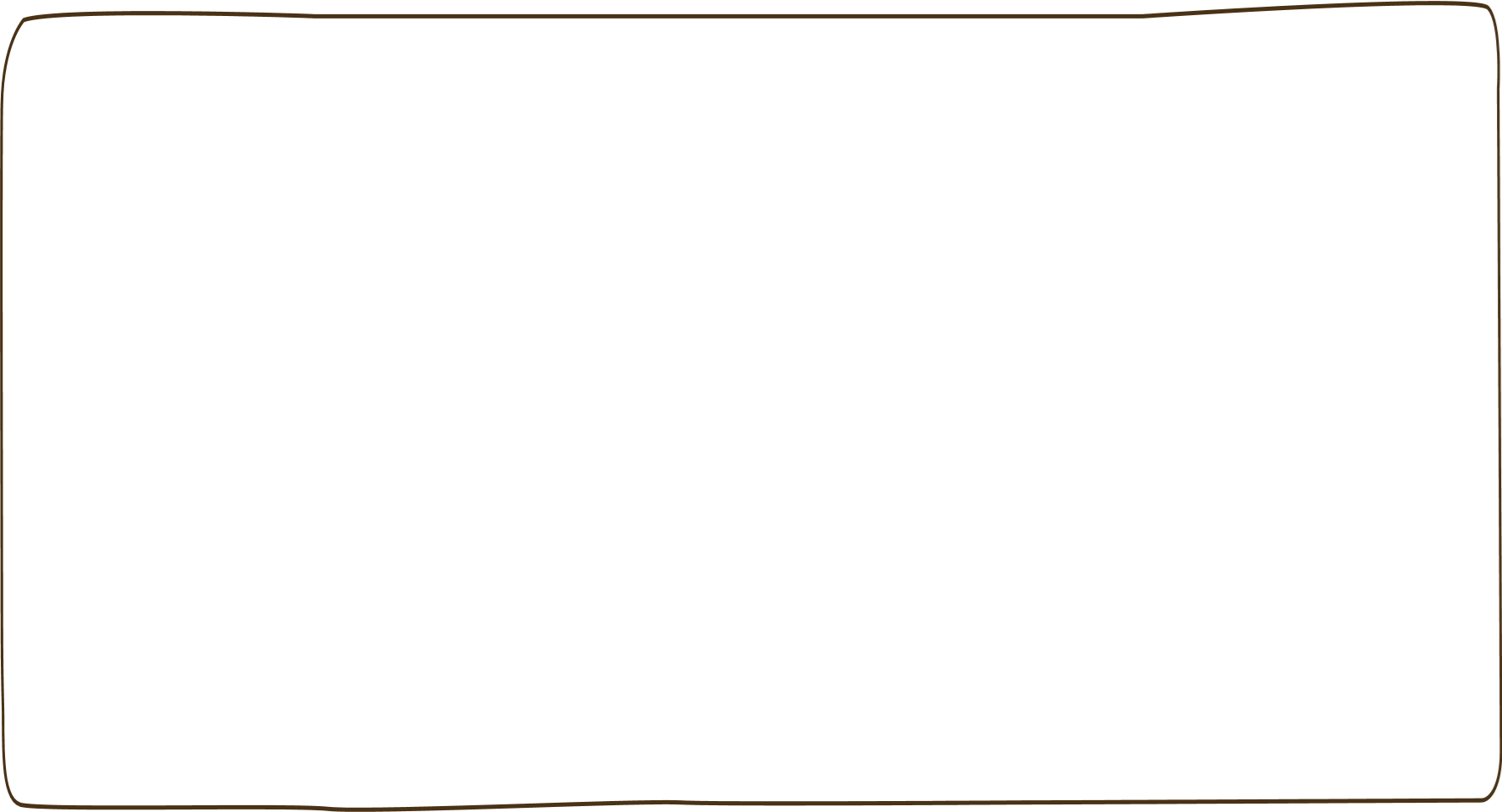 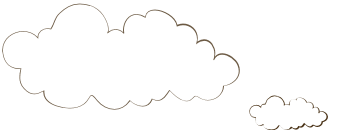 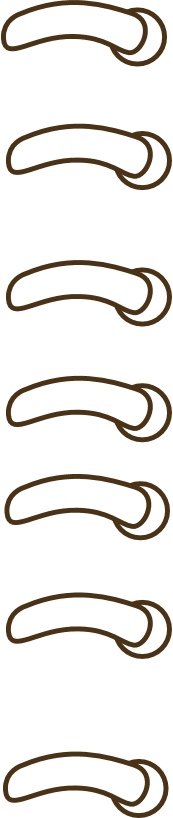 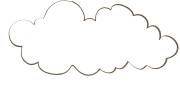 Hoạt động tiếp nối
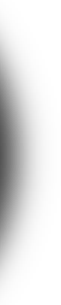 Ghi nhớ bảng cộng, trừ trong phạm vi 20.
Xem lại các Bài toán có lời văn đã học lên quan đến phép cộng, phép trừ.
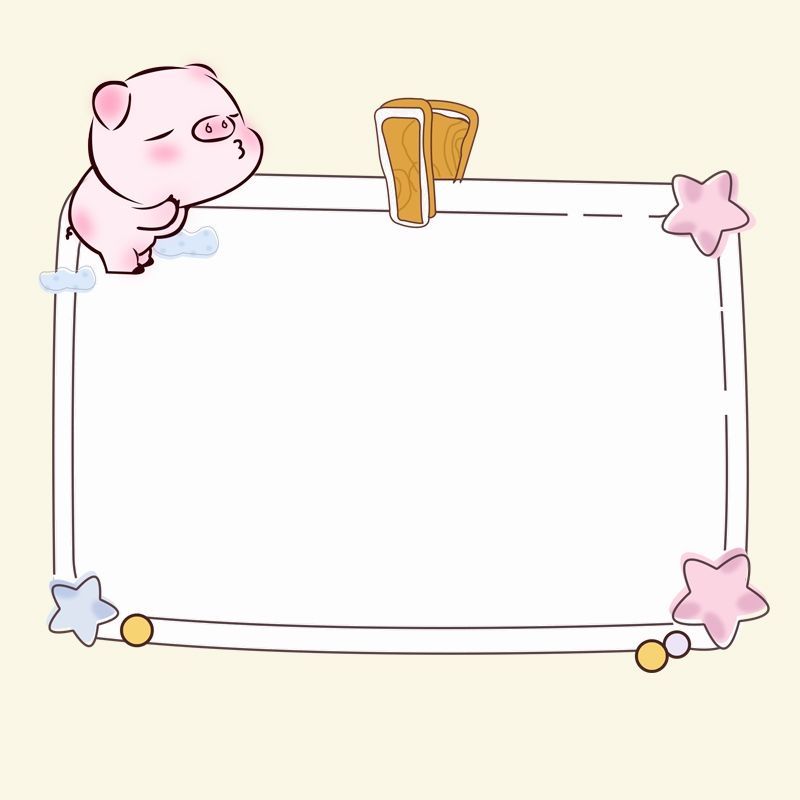 Chúc các con 
mạnh khỏe, chăm ngoan.